Single channel uRWELL PICOSEC prototypes
Analysis results (June 2024 test beam)
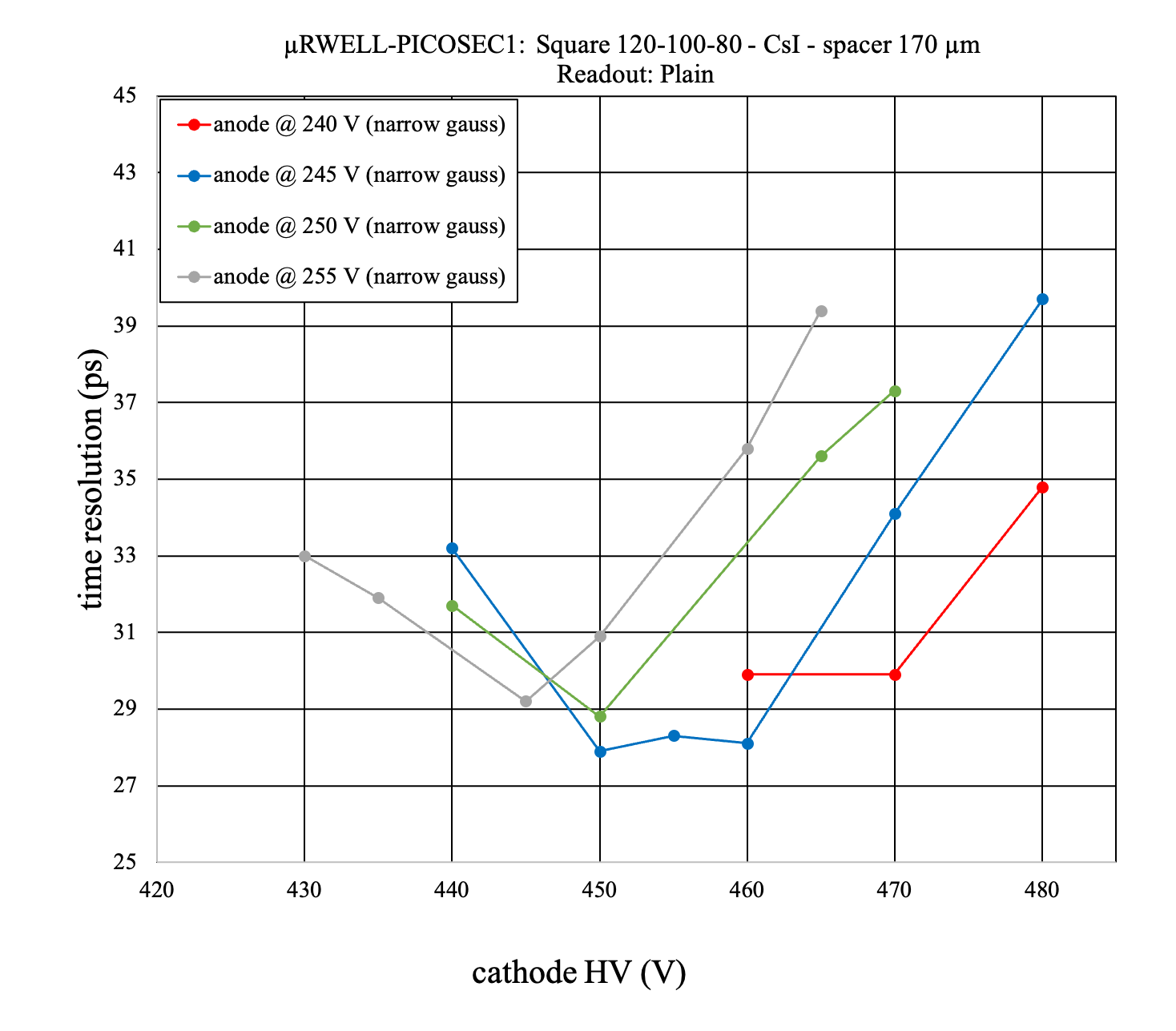 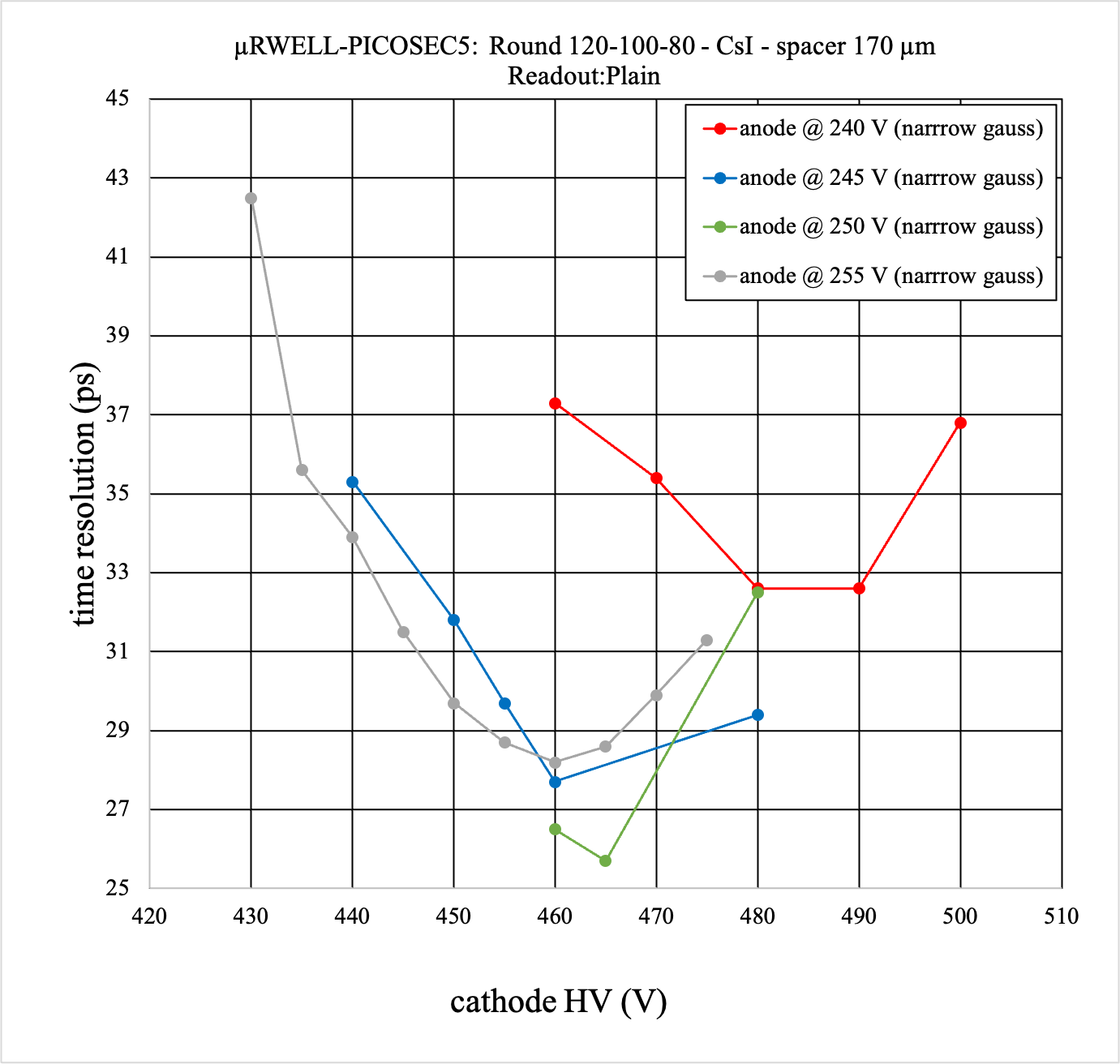 Hole shape: Round vs Square
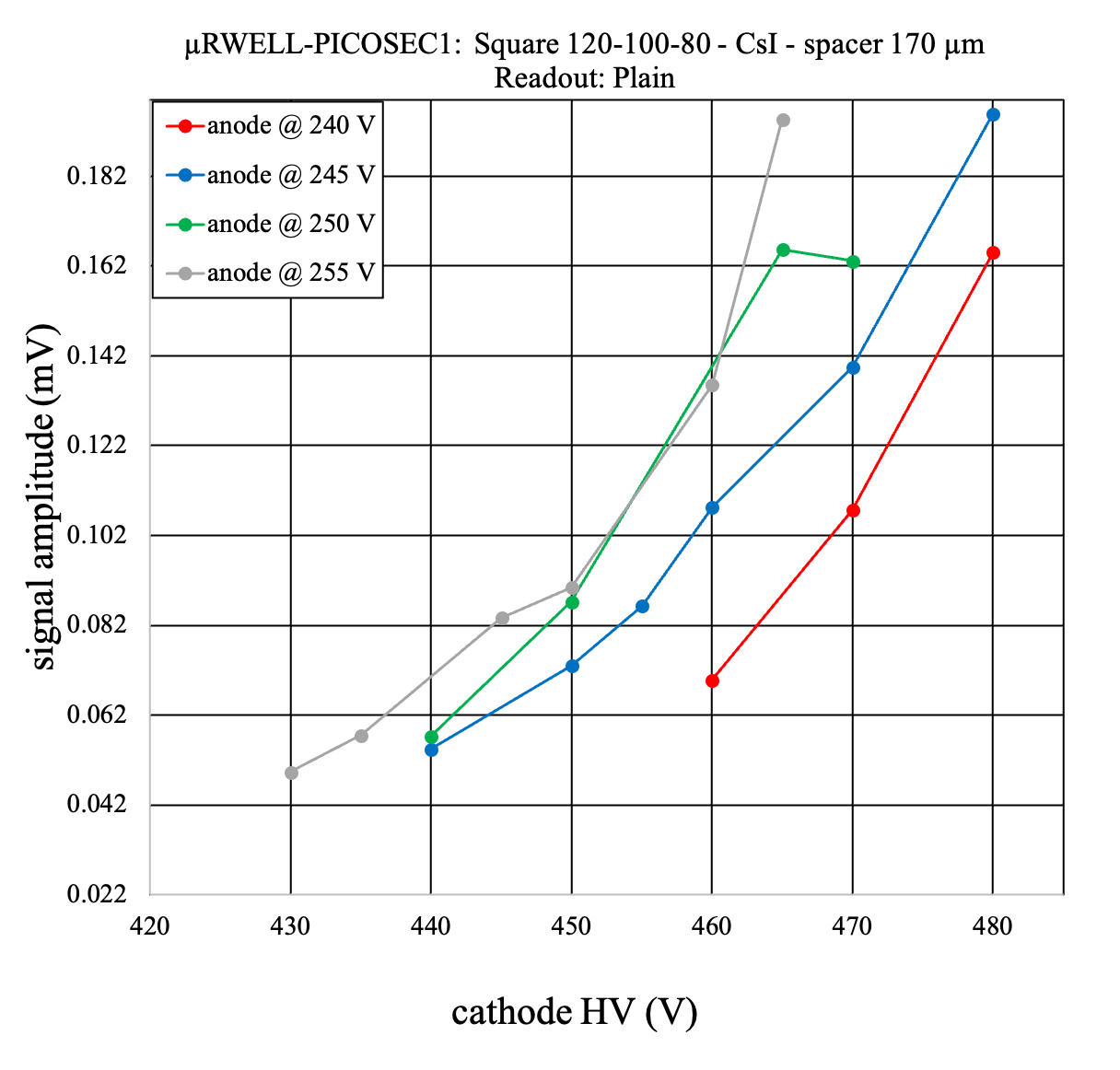 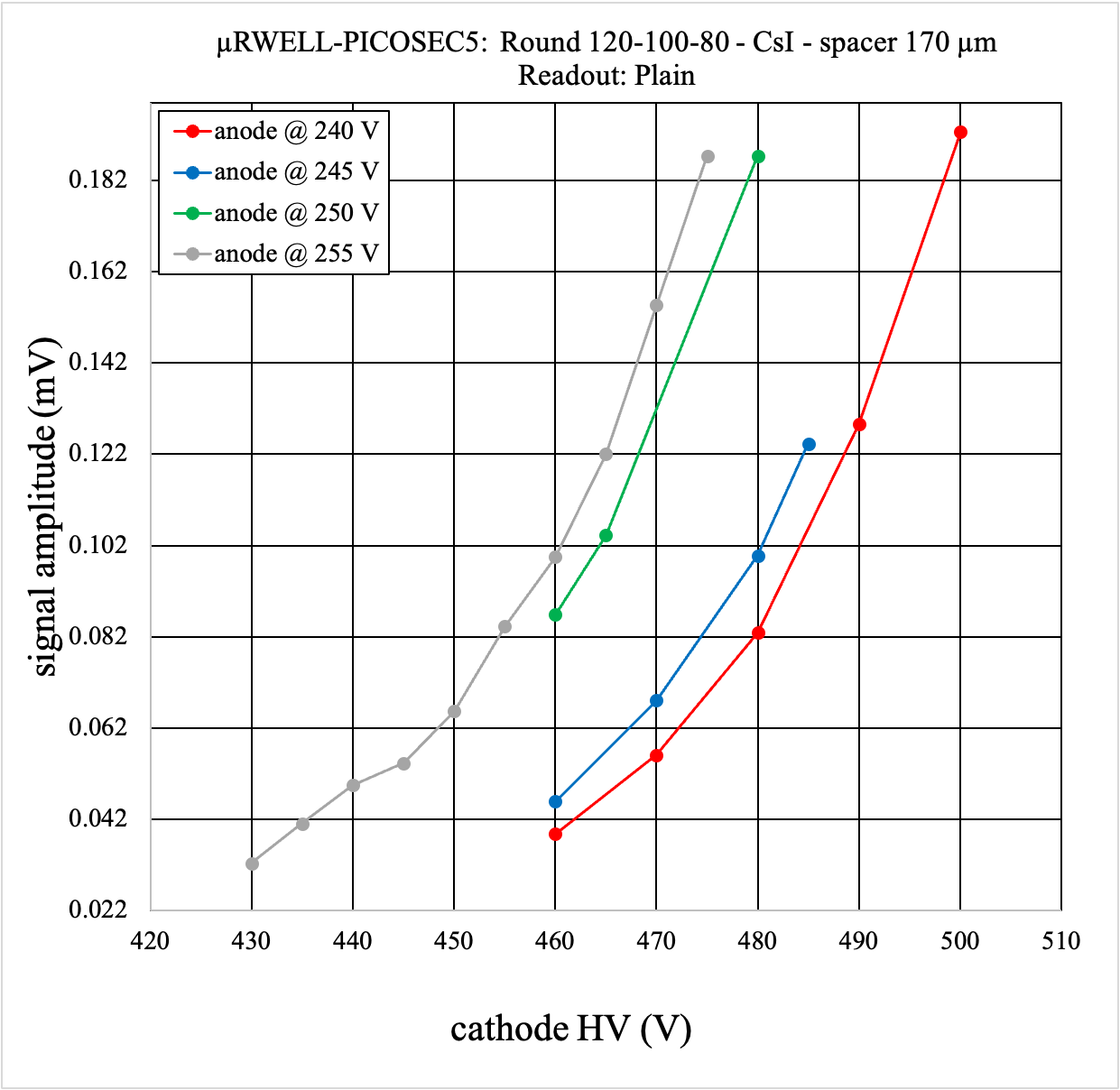 Hole shape: Round vs Square
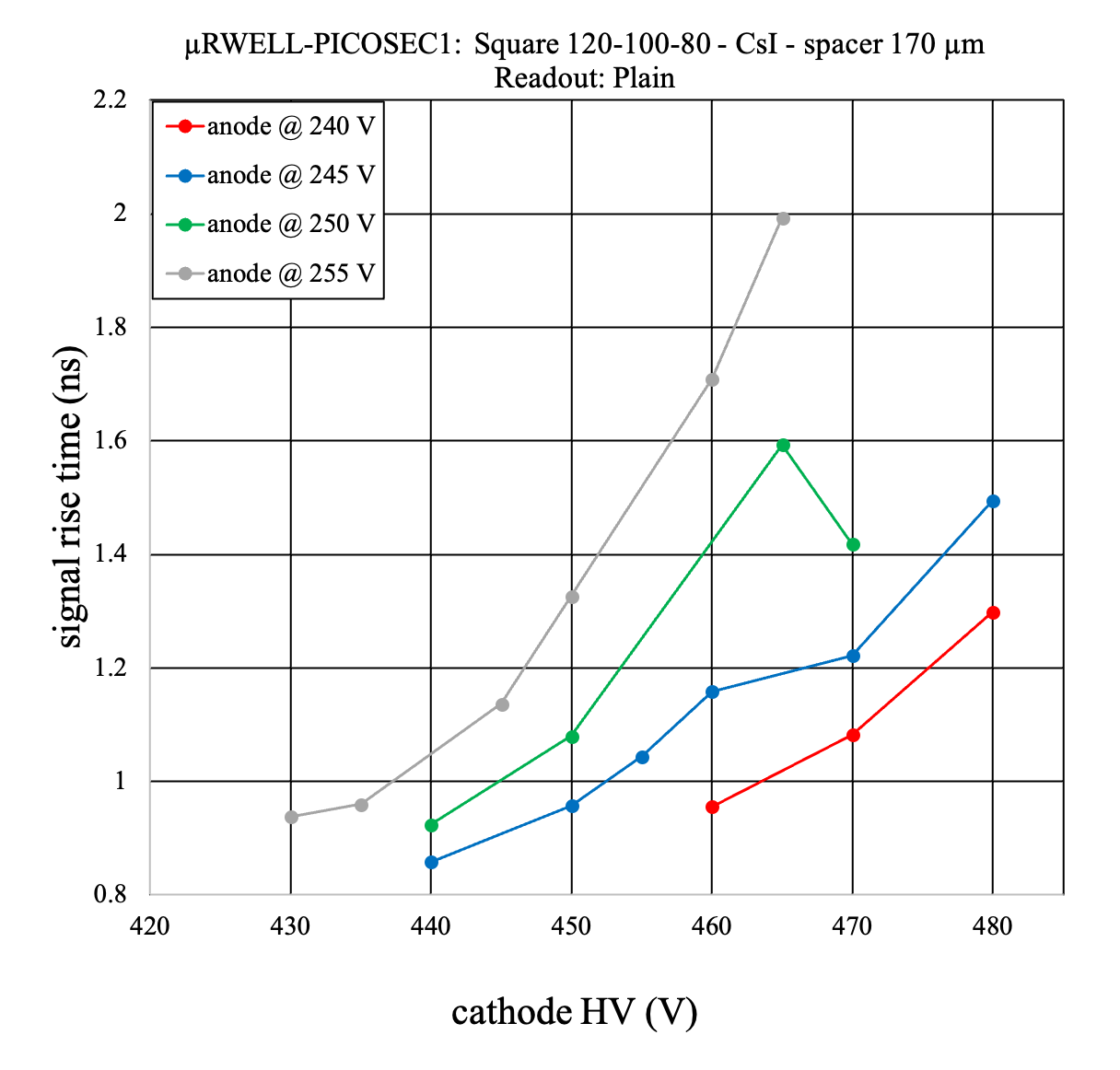 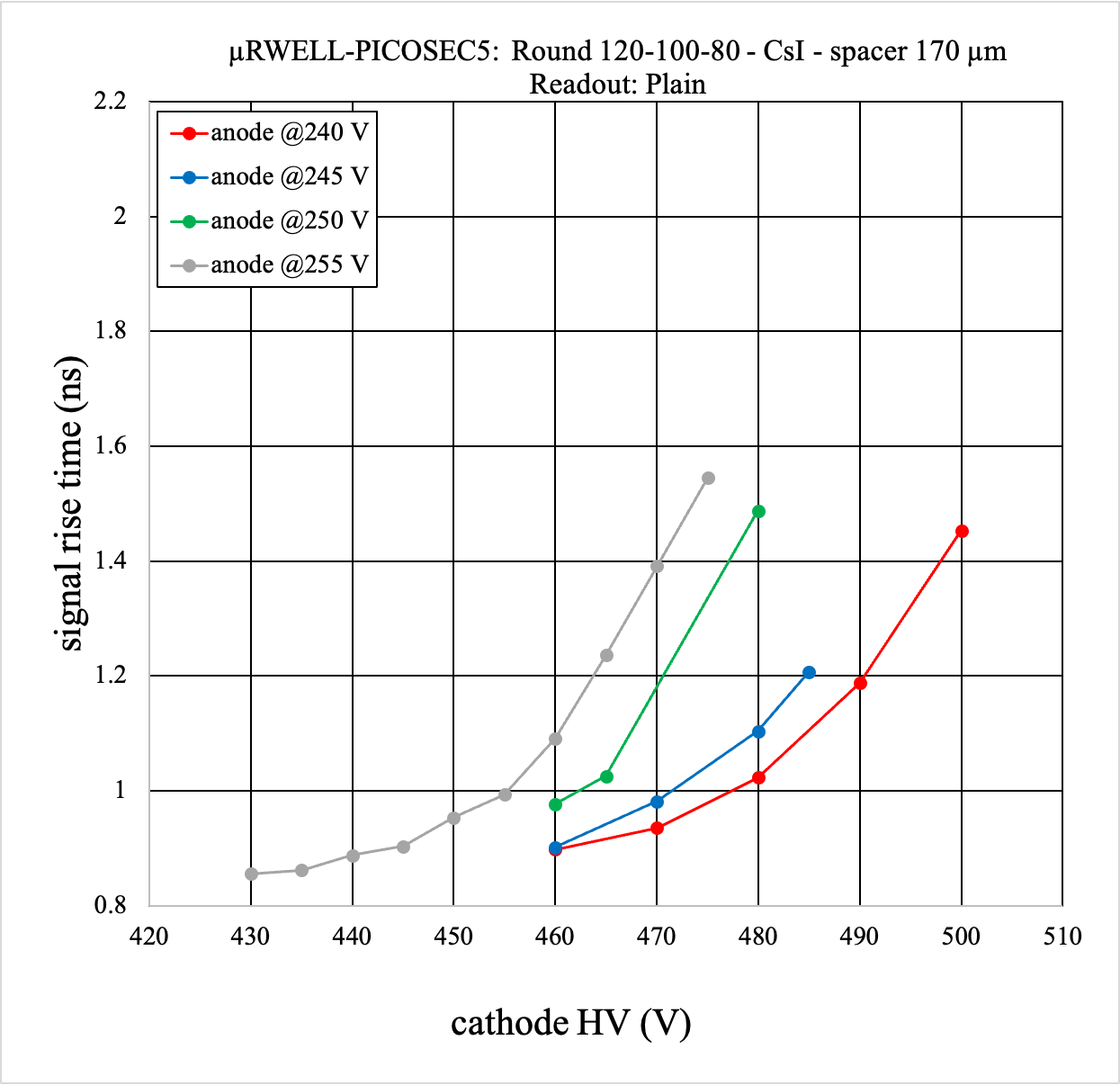 Hole shape: Round vs Square
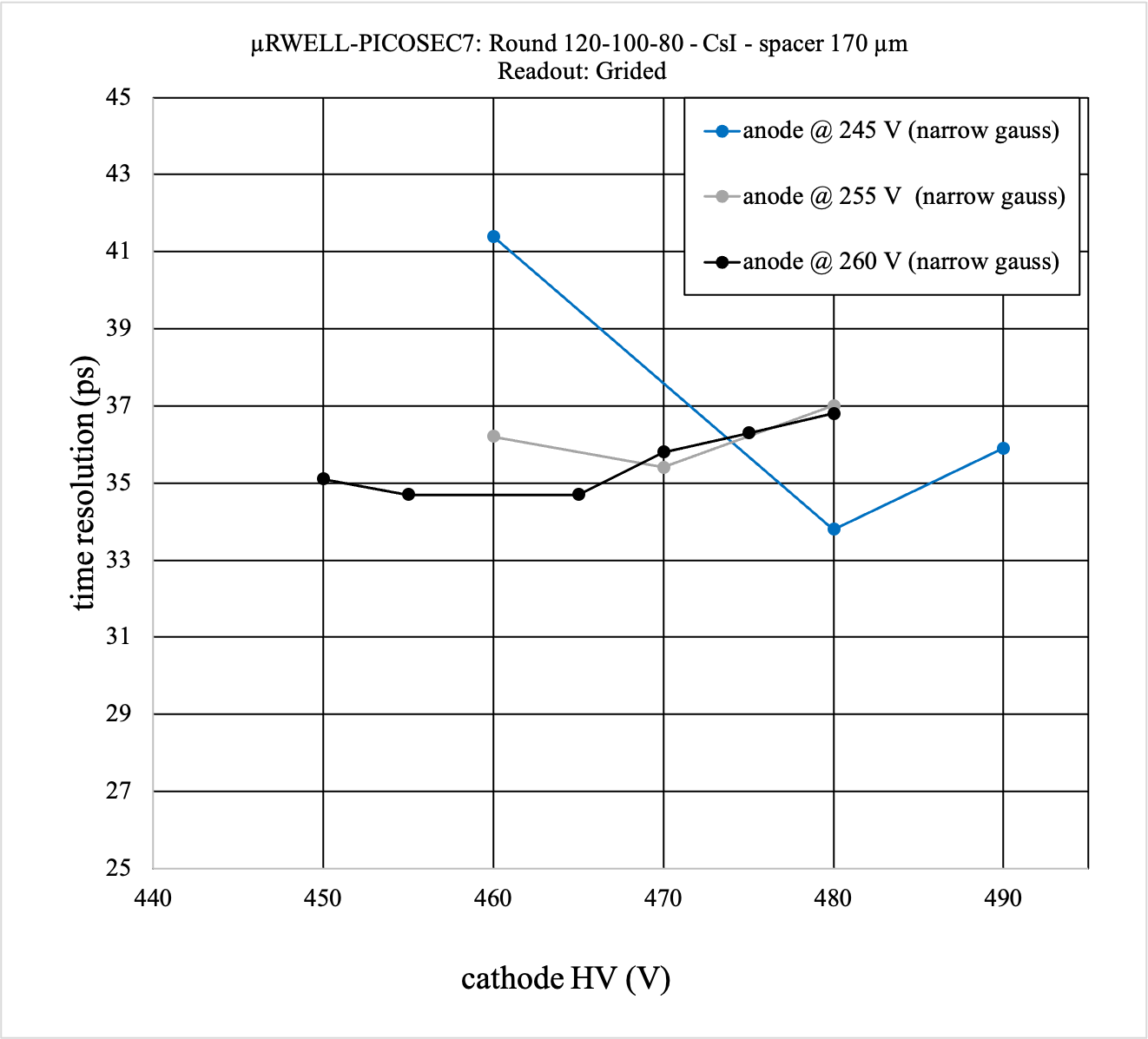 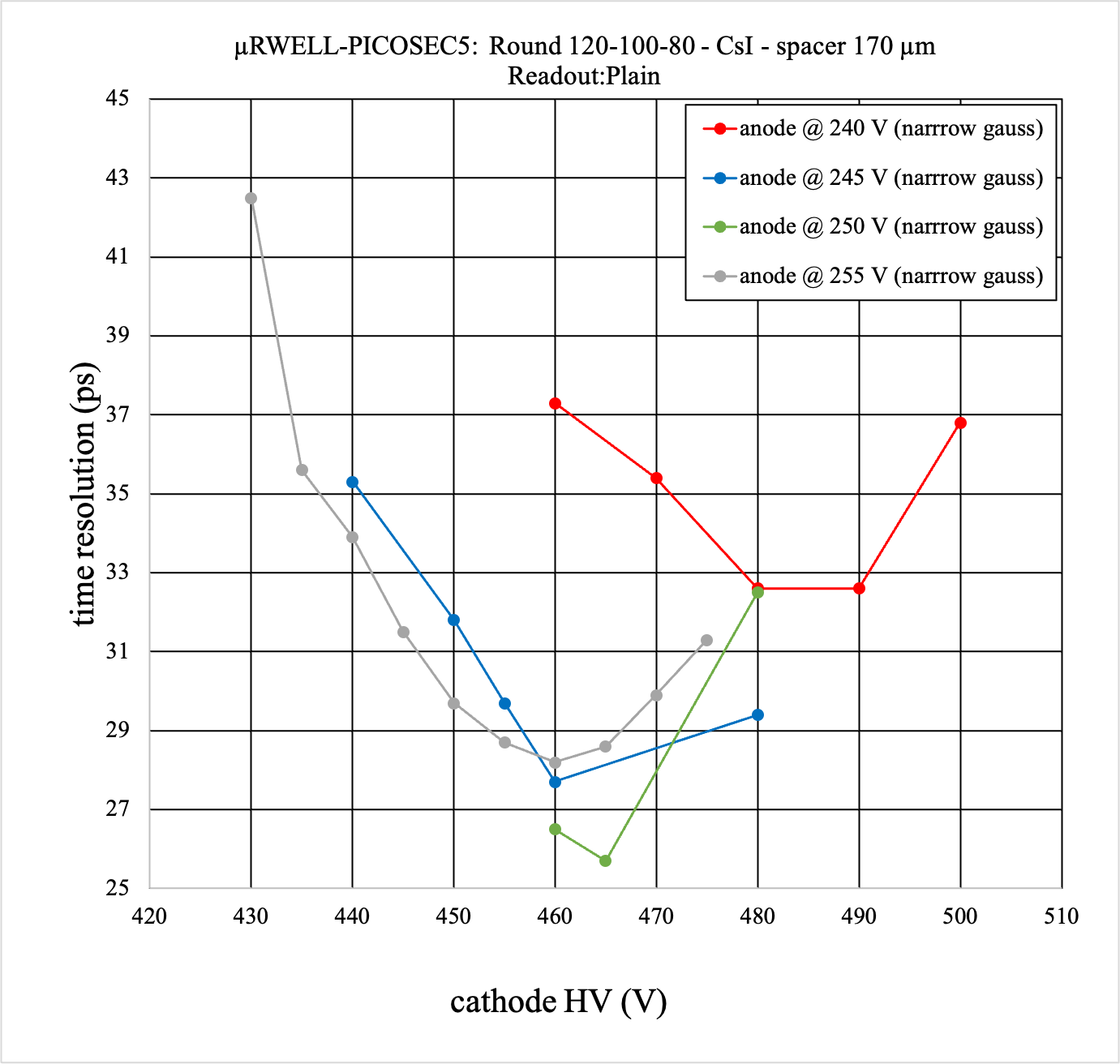 Readout: Plain vs Grided
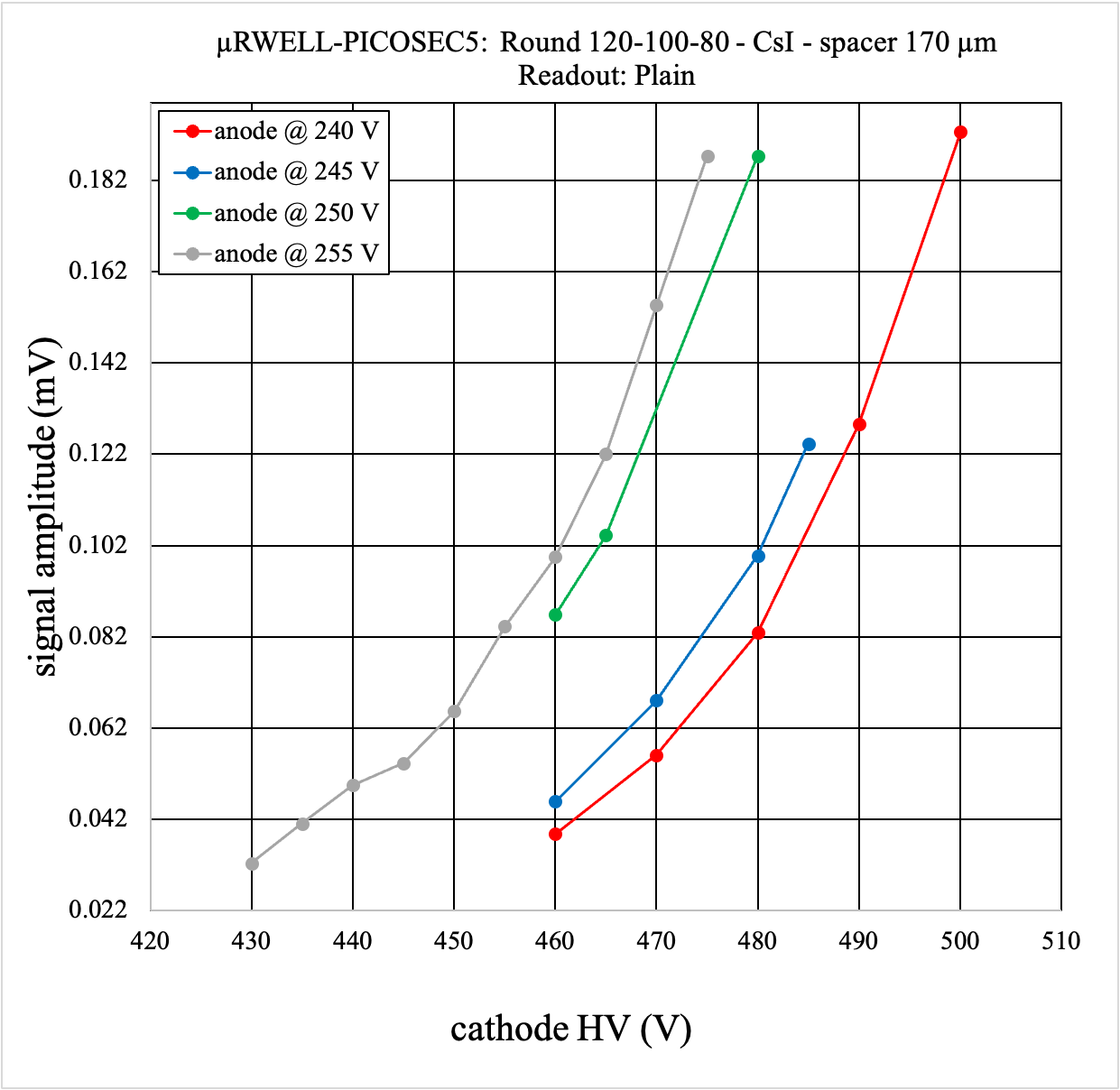 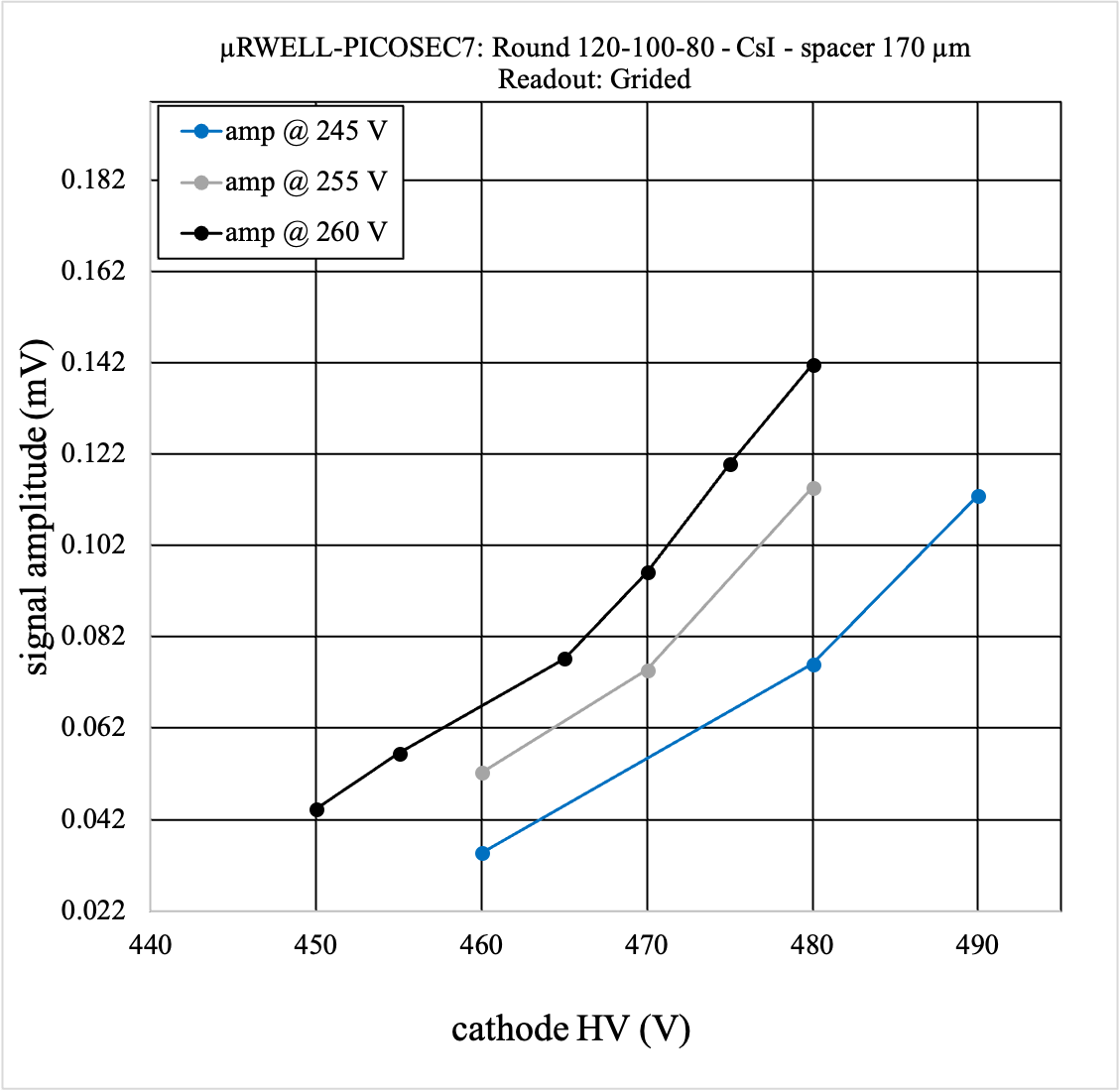 Readout: Plain vs Grided
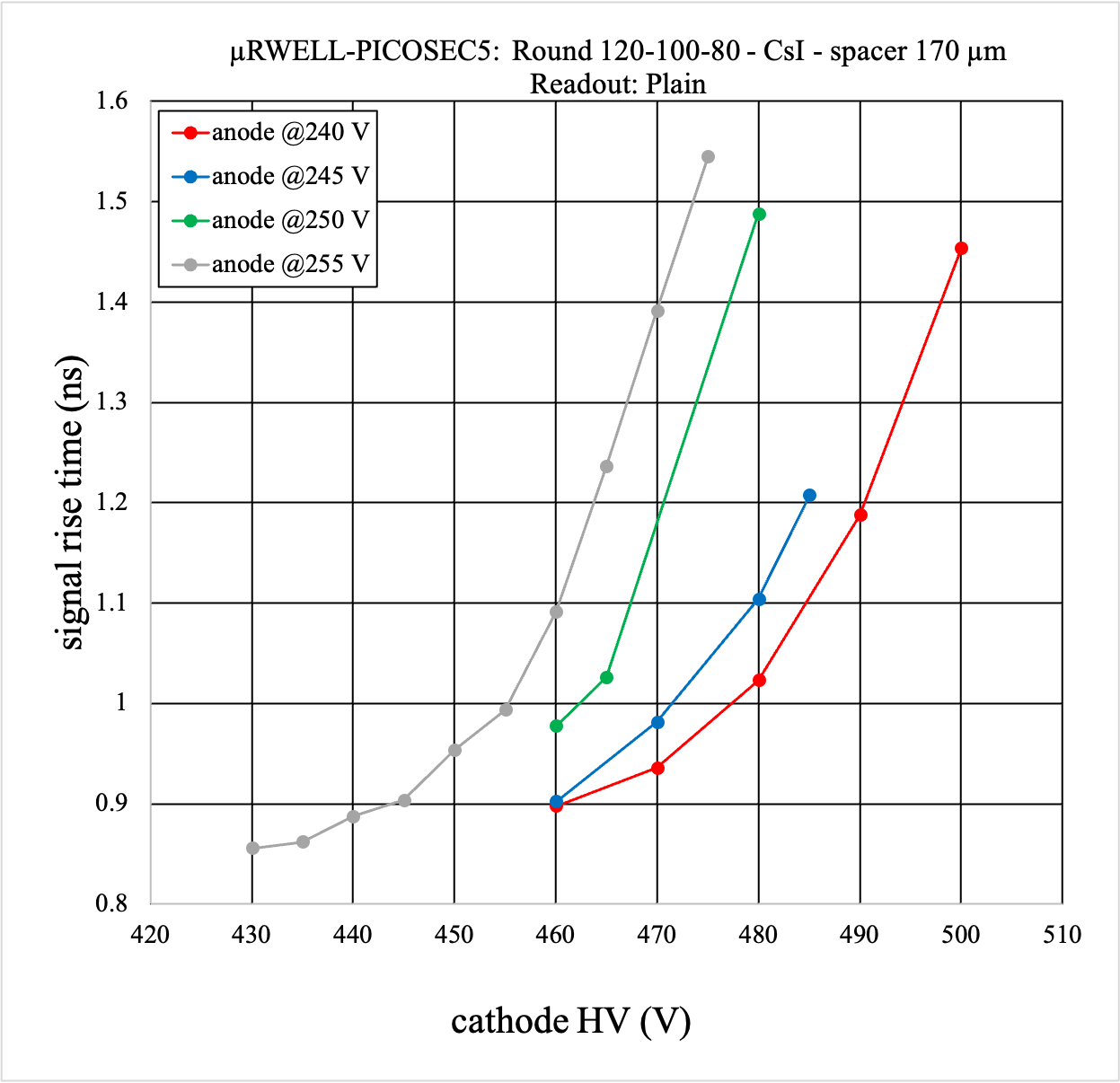 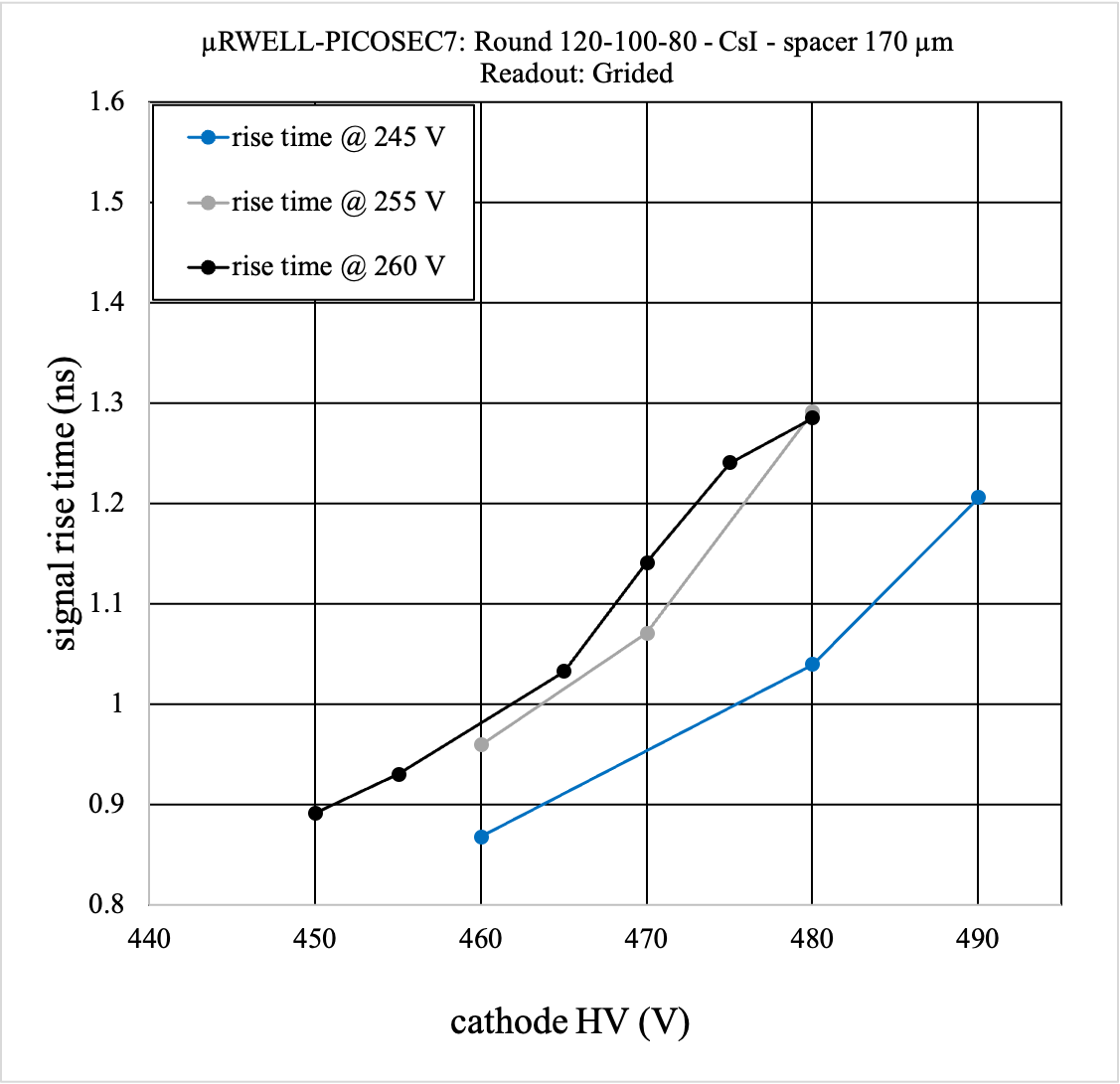 Readout: Plain vs Grided
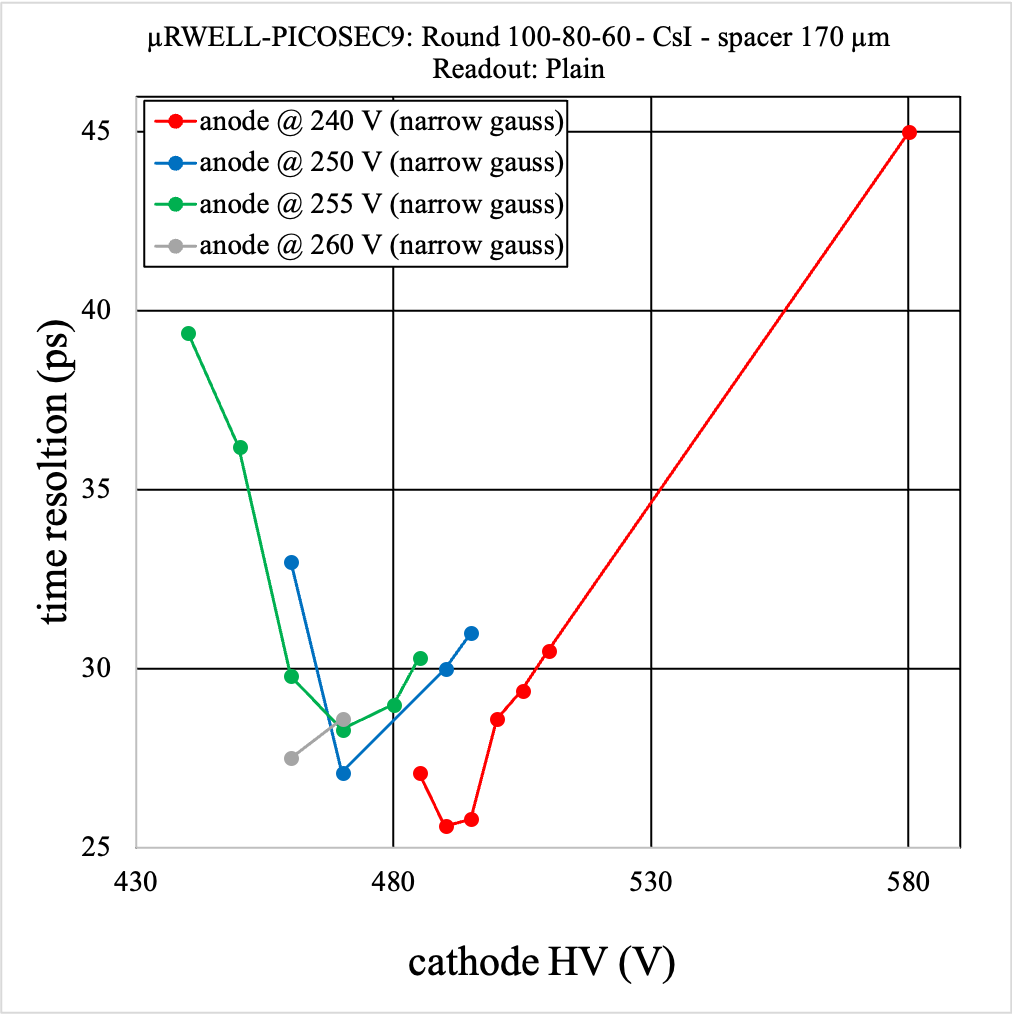 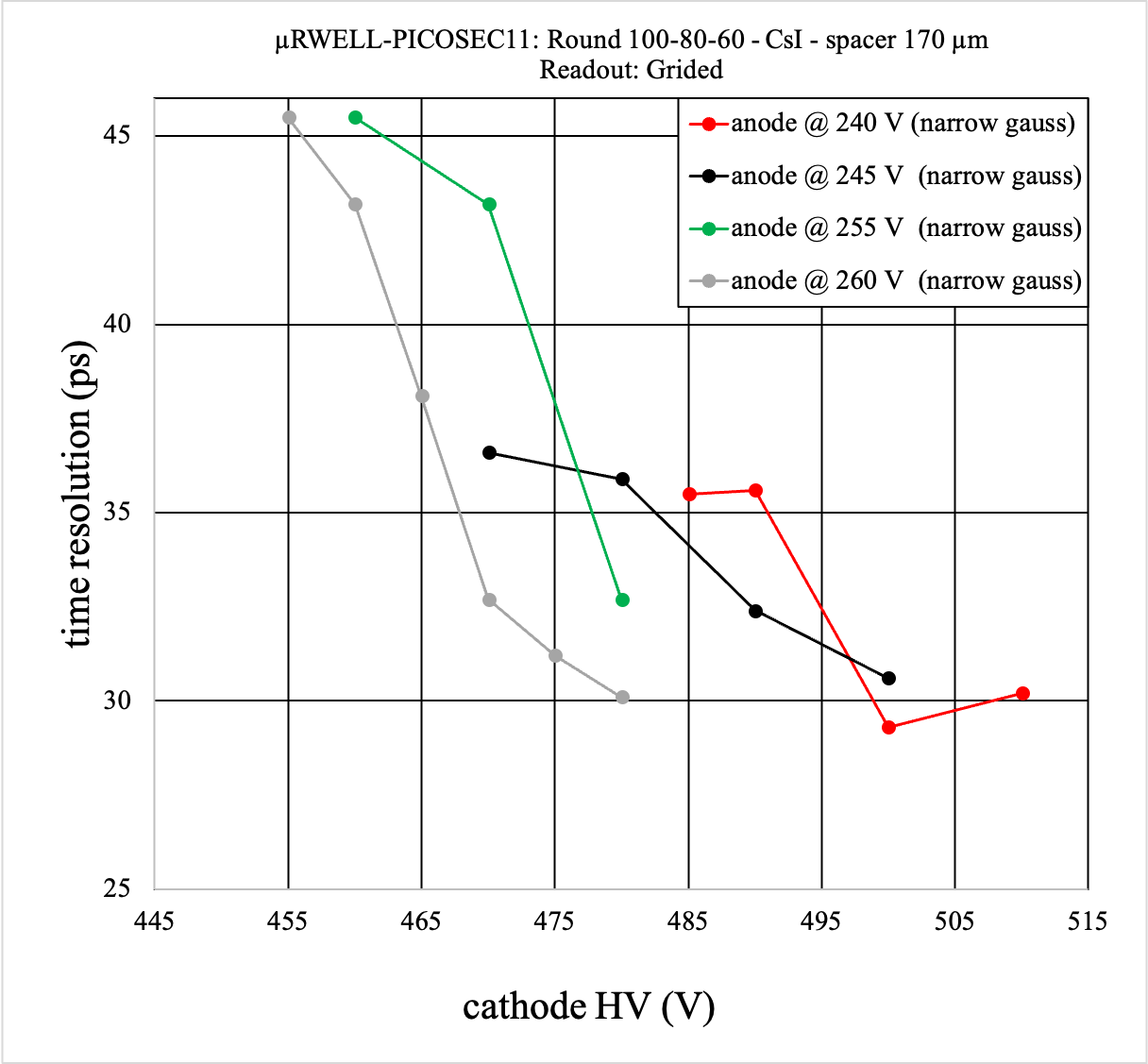 Readout: Plain vs Grided
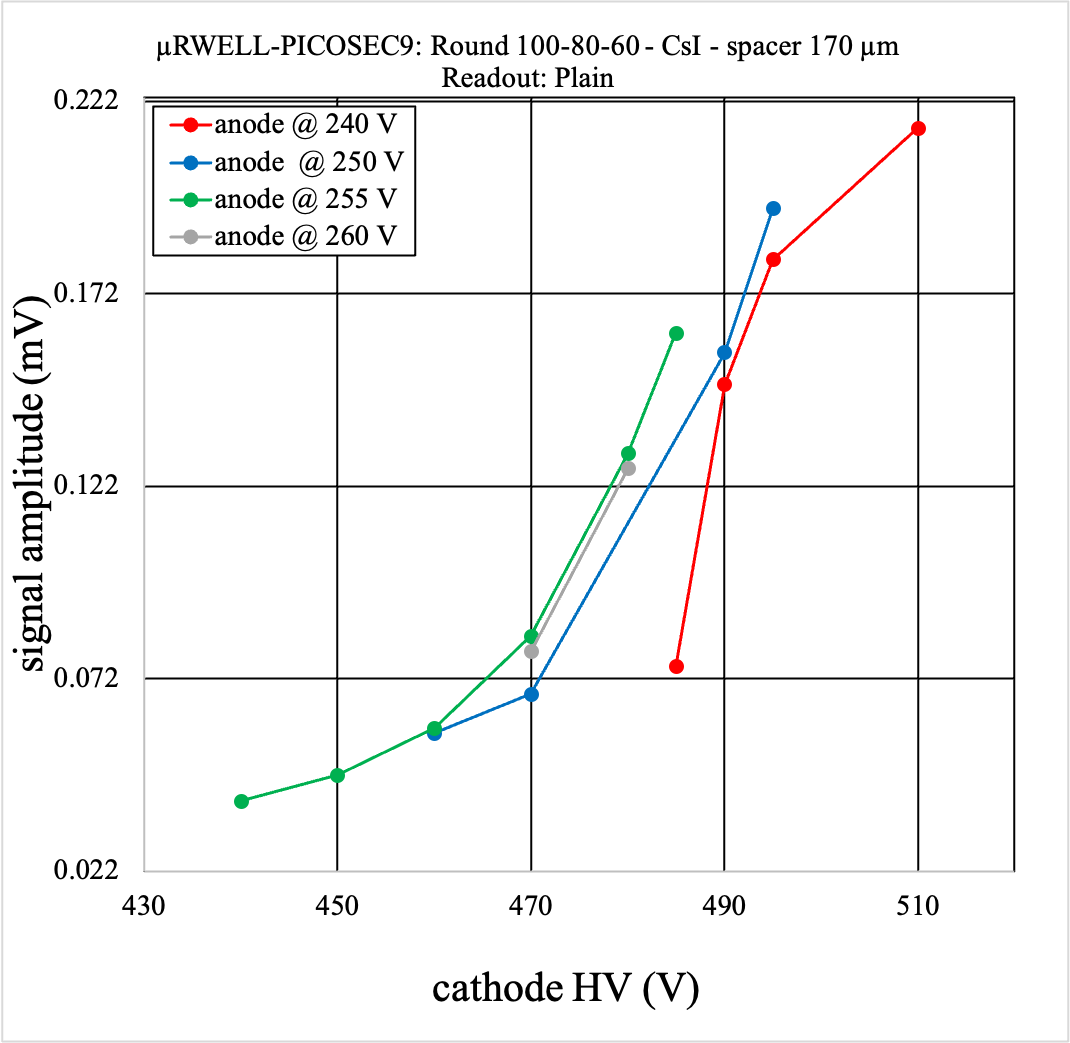 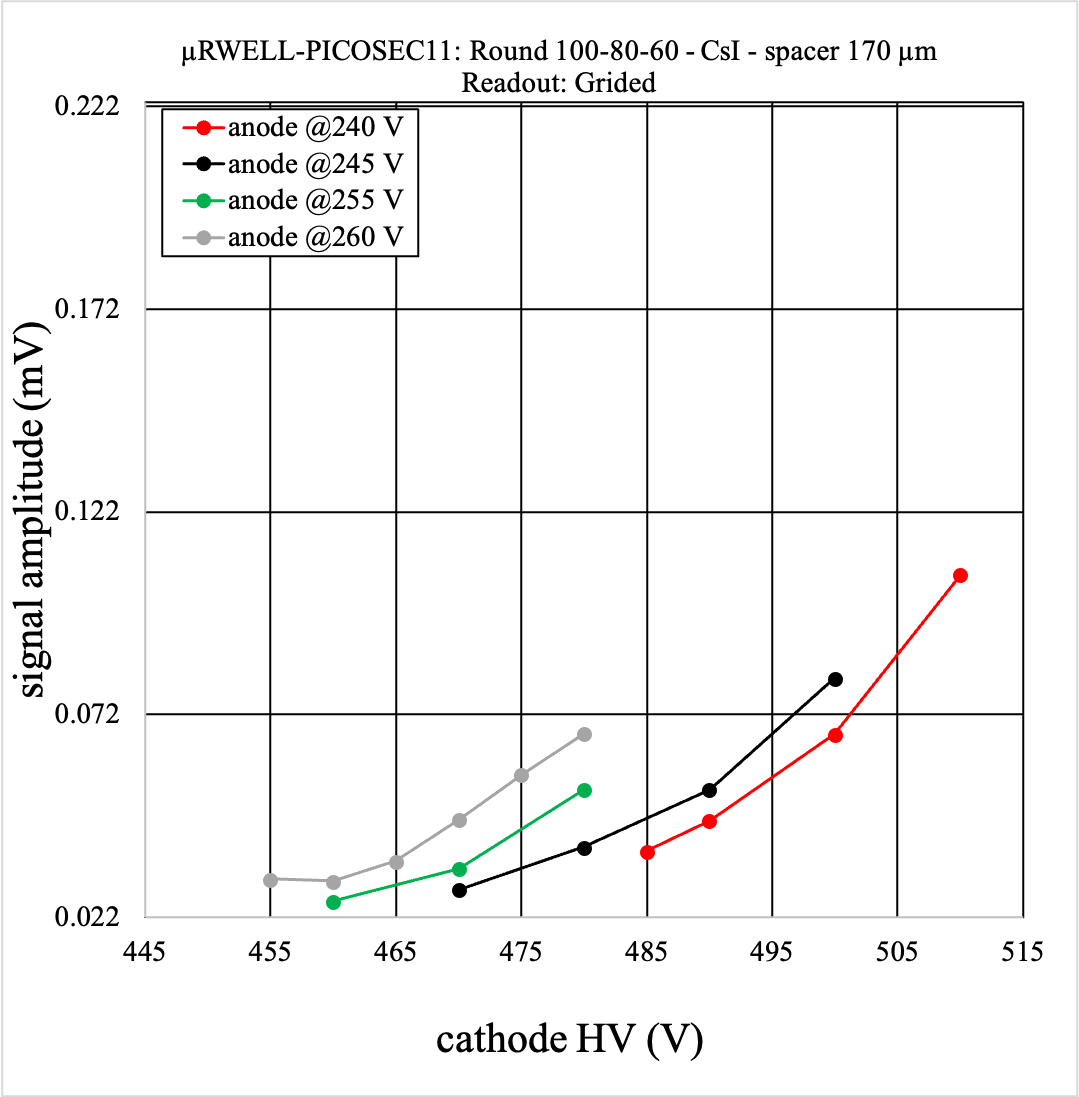 Readout: Plain vs Grided
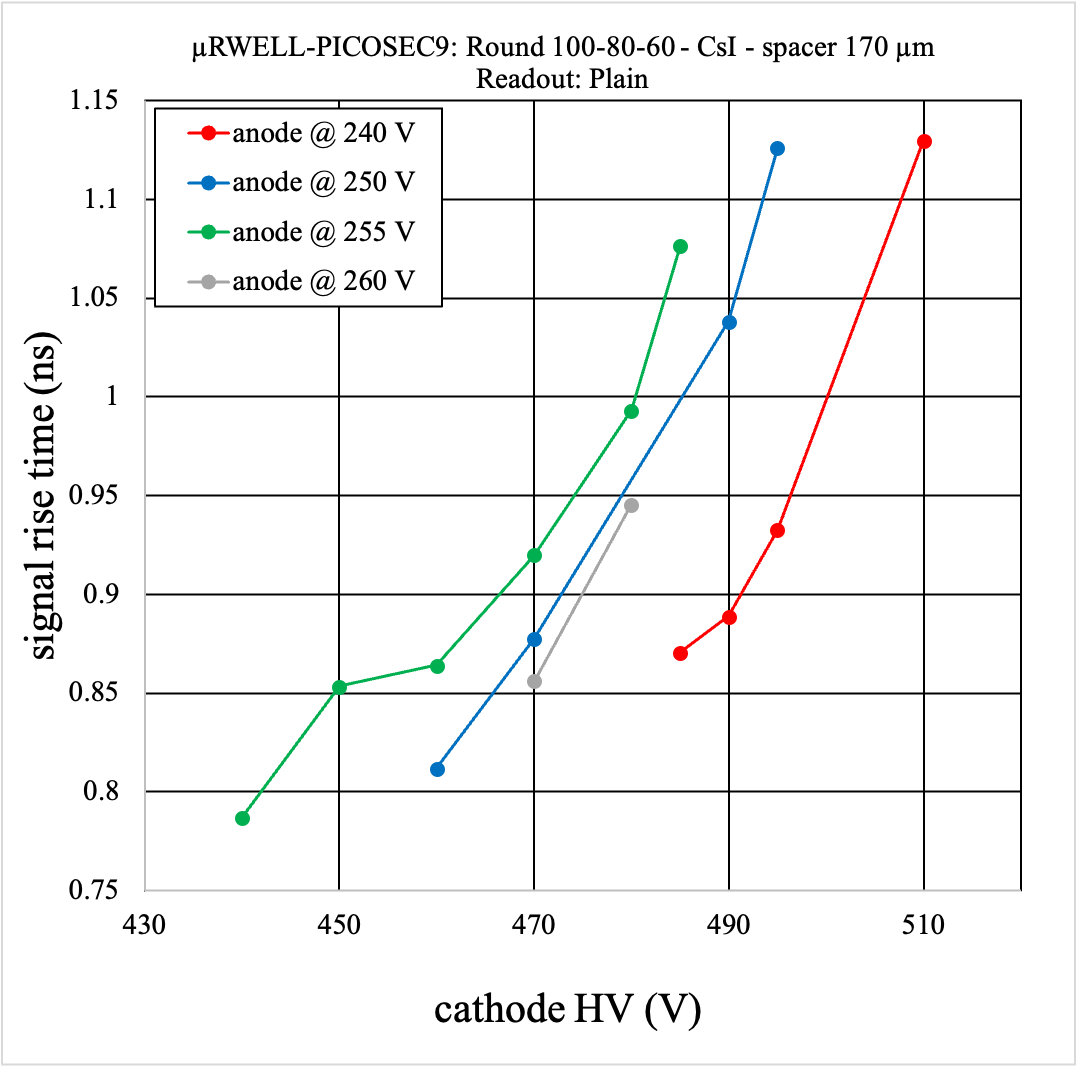 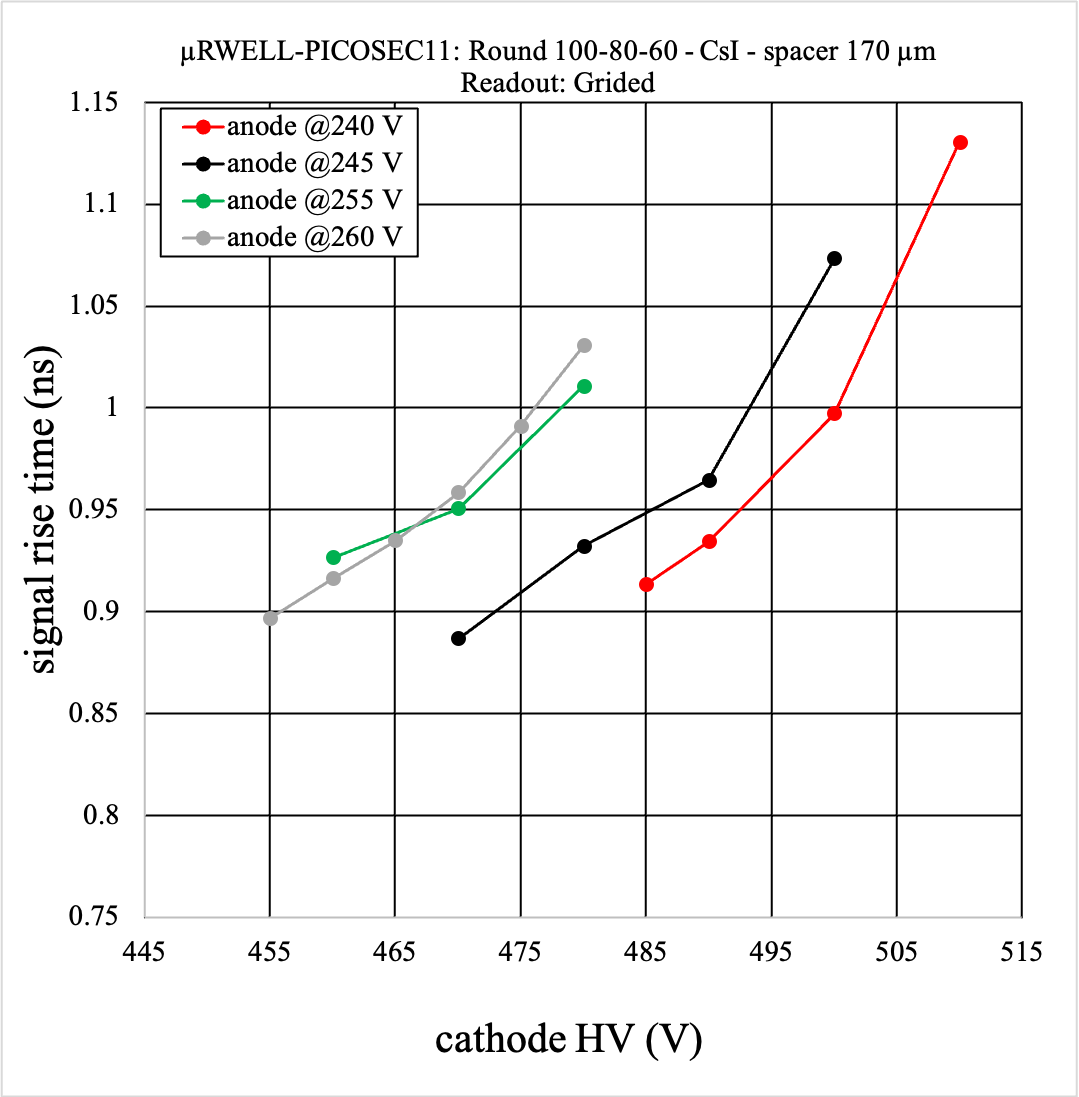 Readout: Plain vs Grided
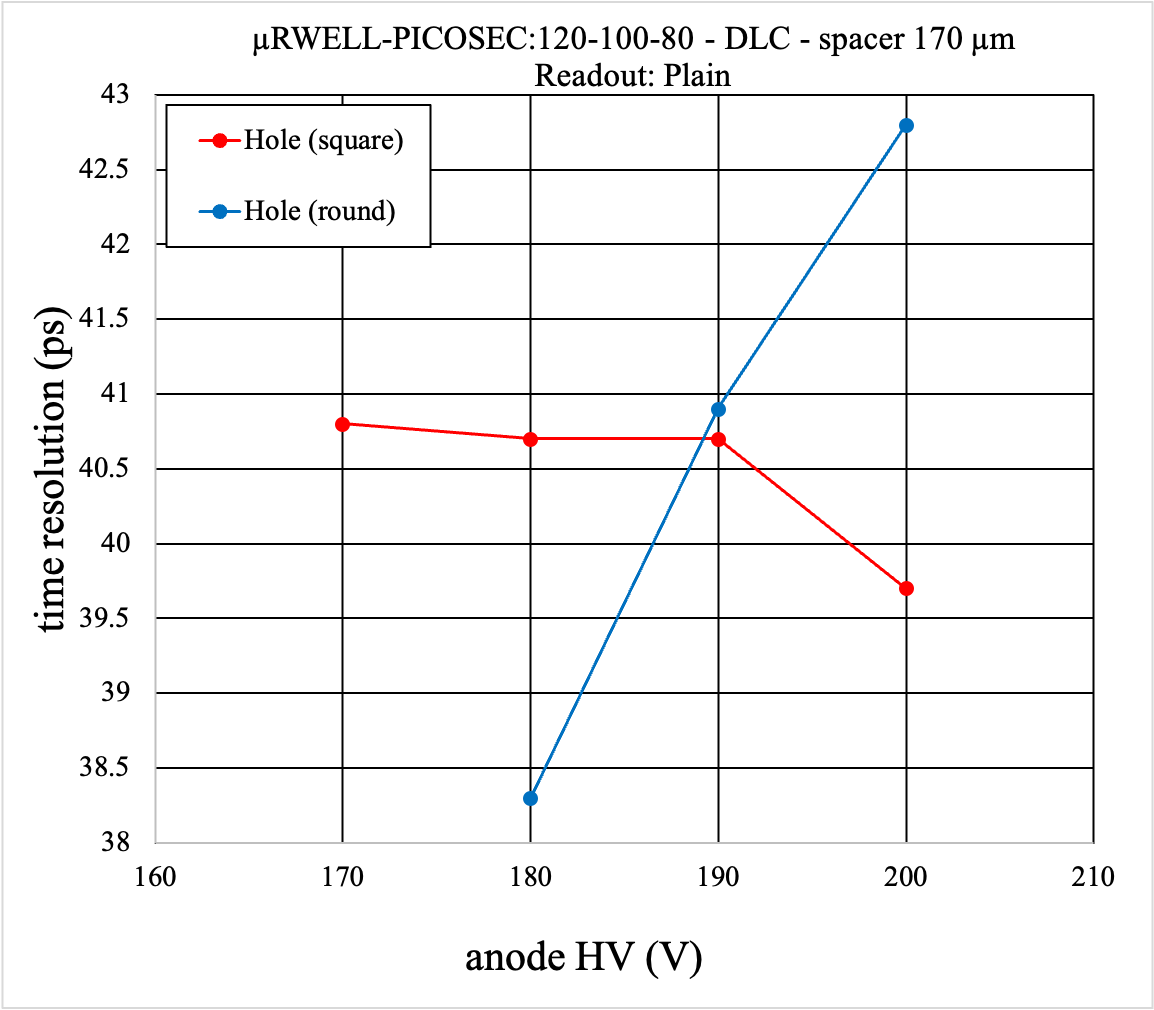 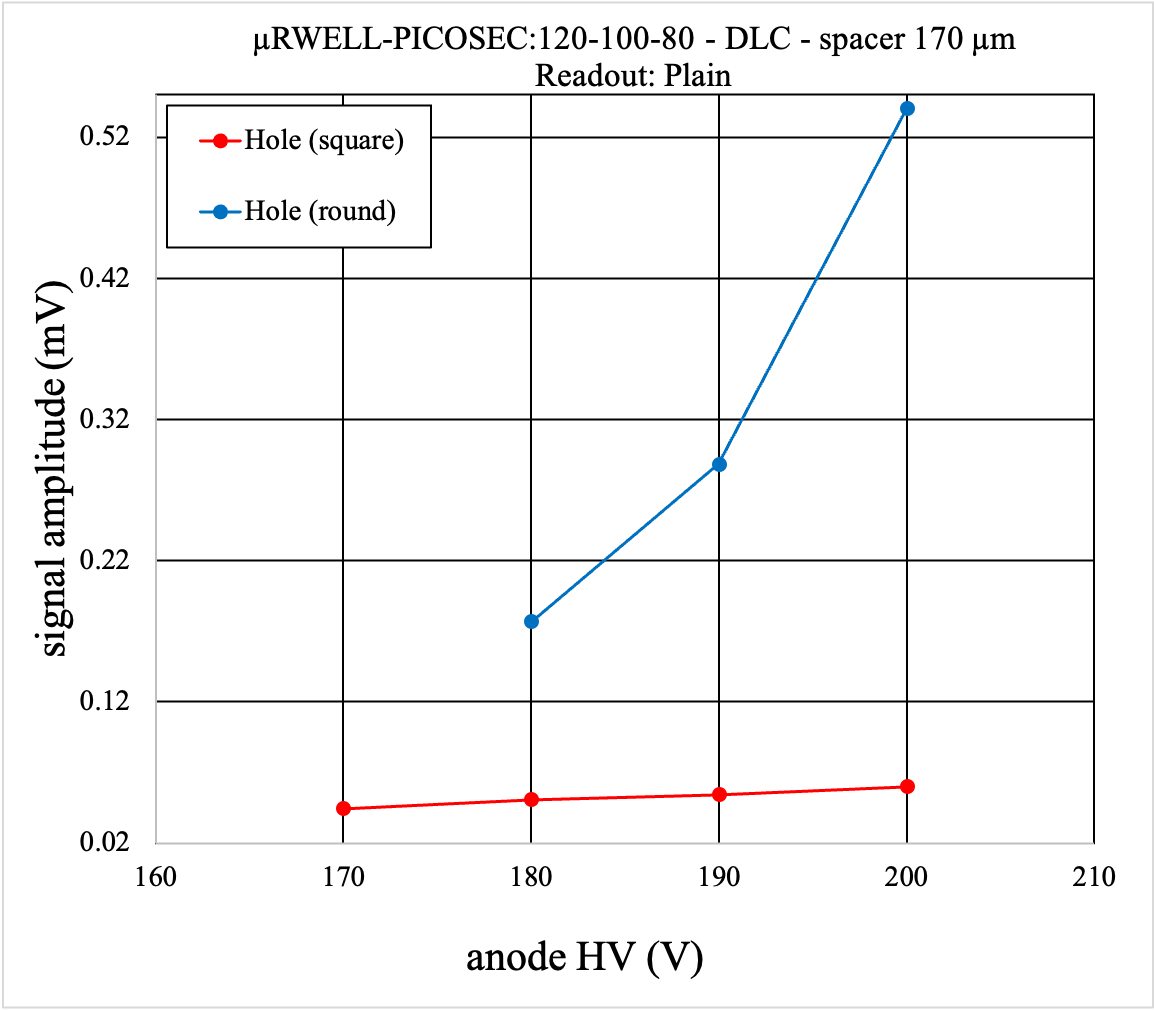 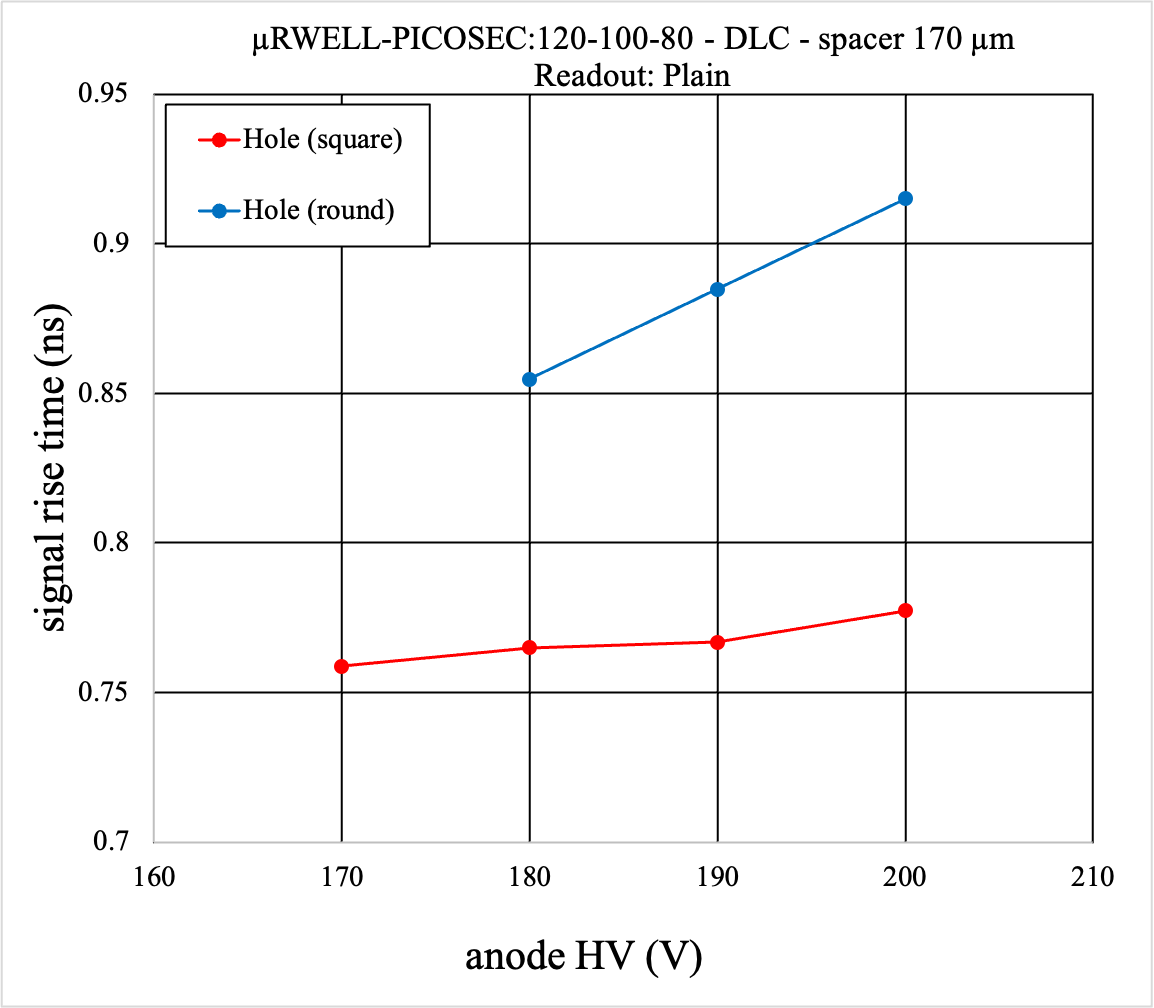 Hole shape: Round vs Square
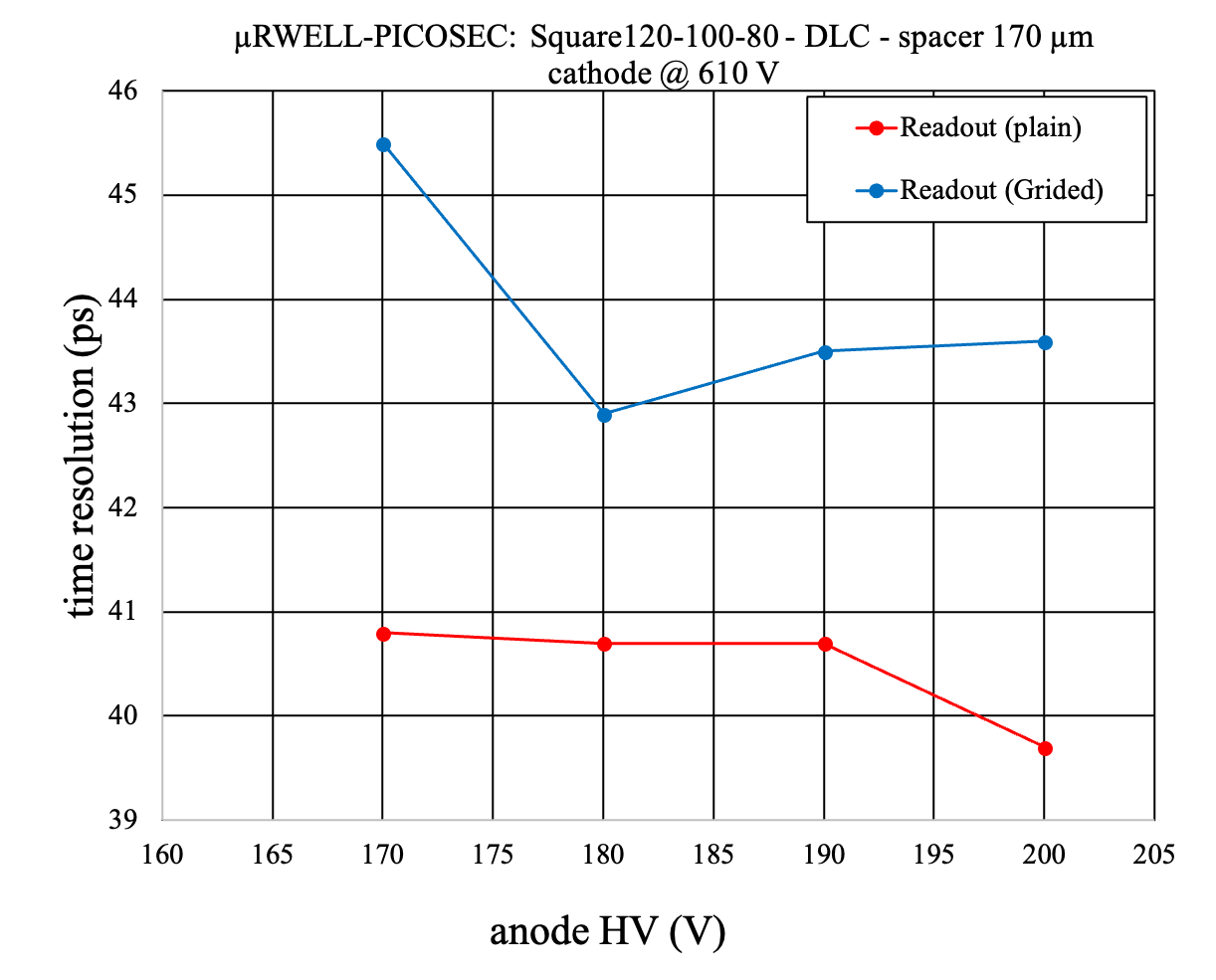 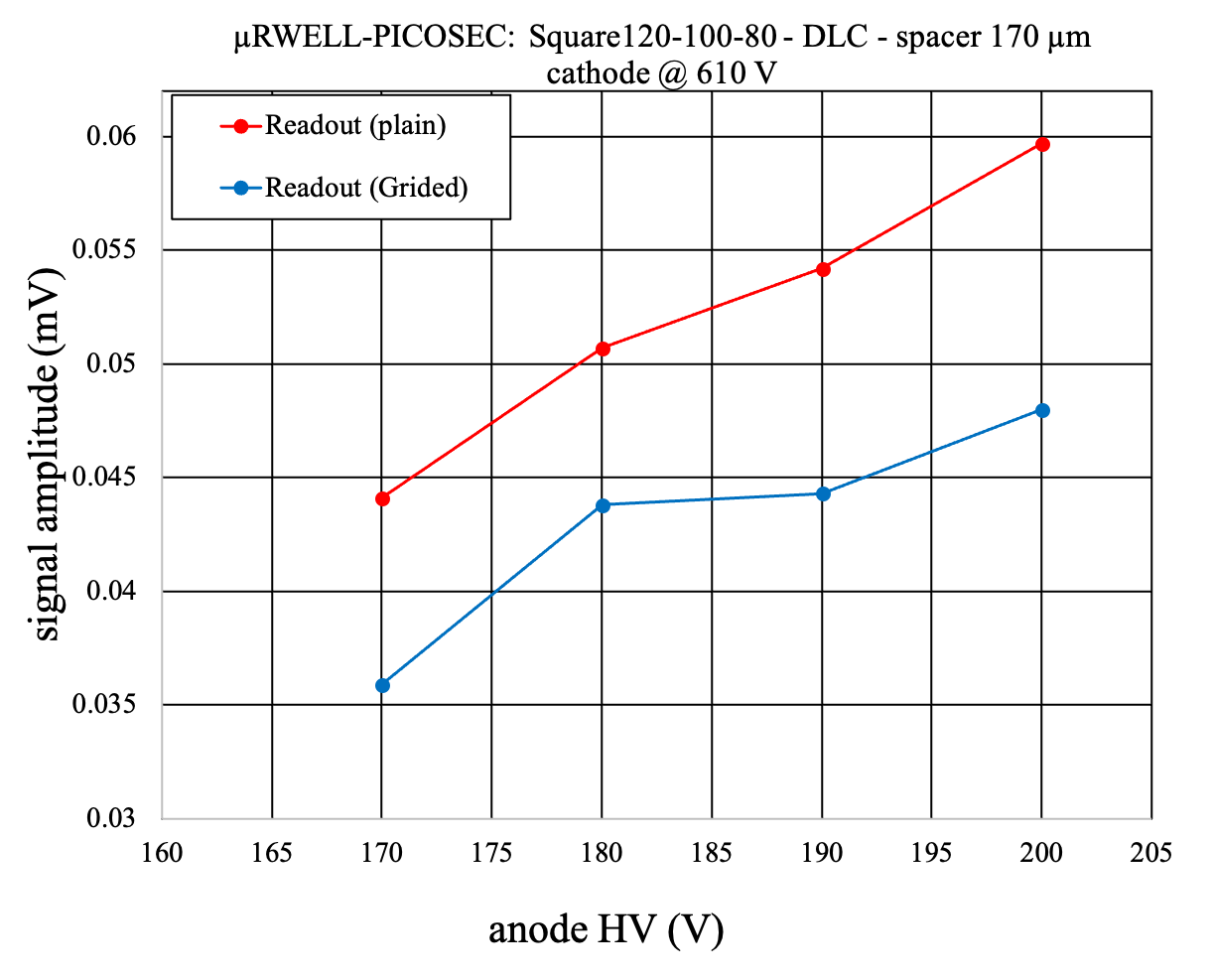 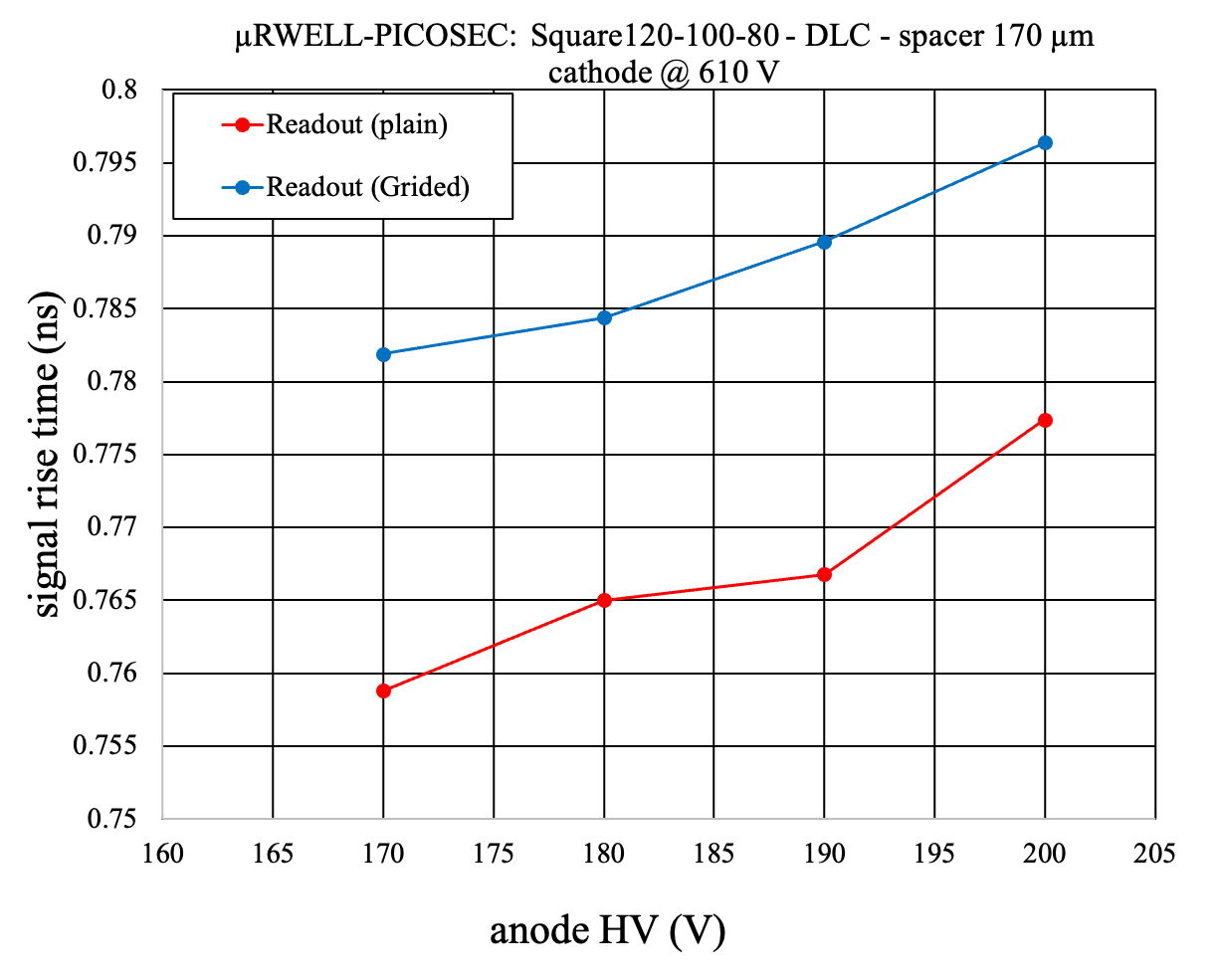 Readout: Plain vs Grided
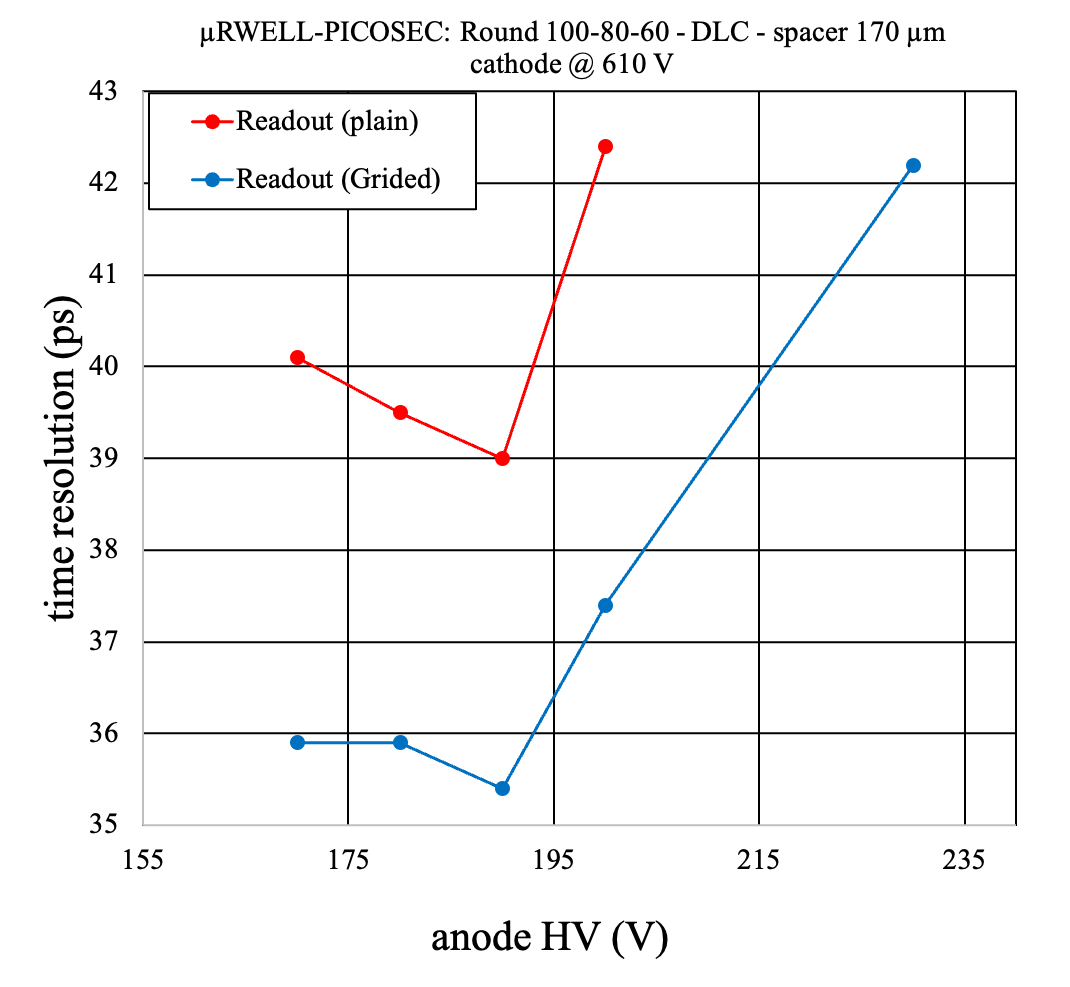 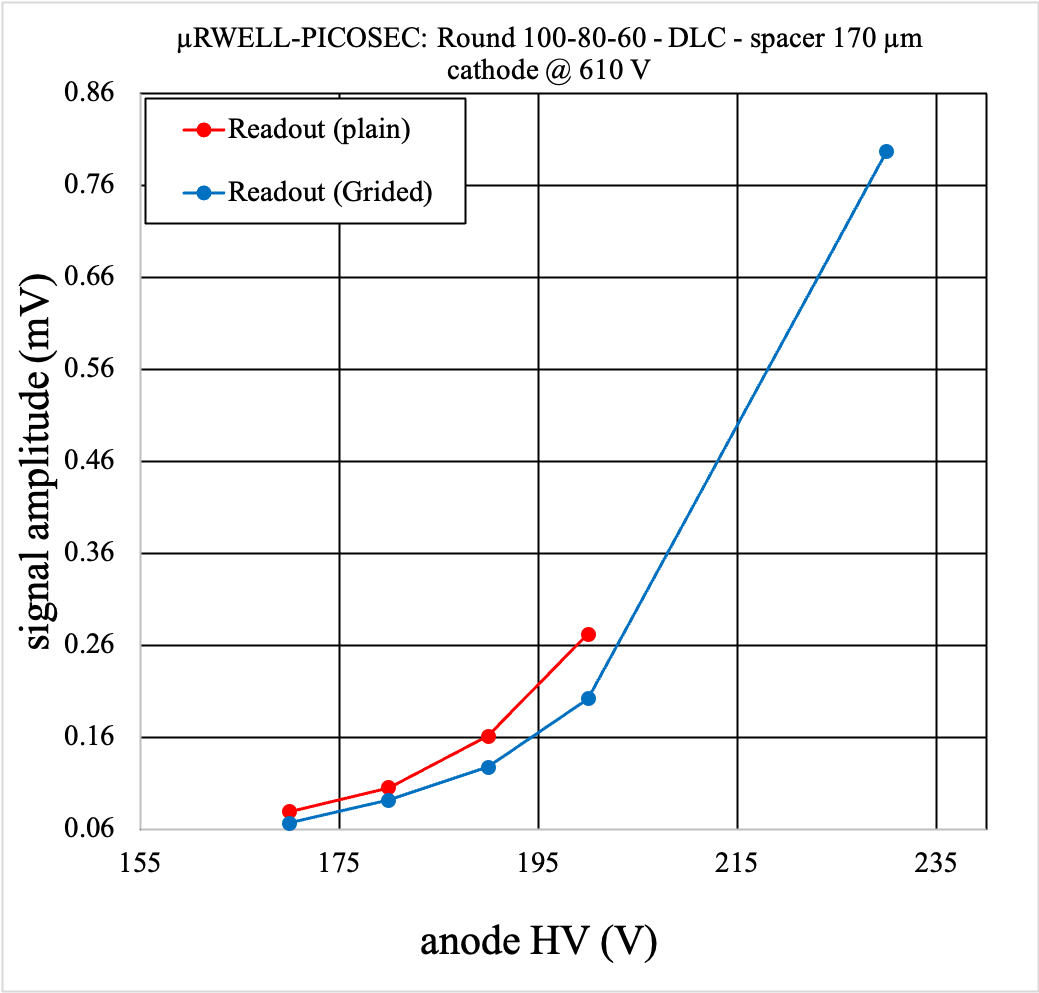 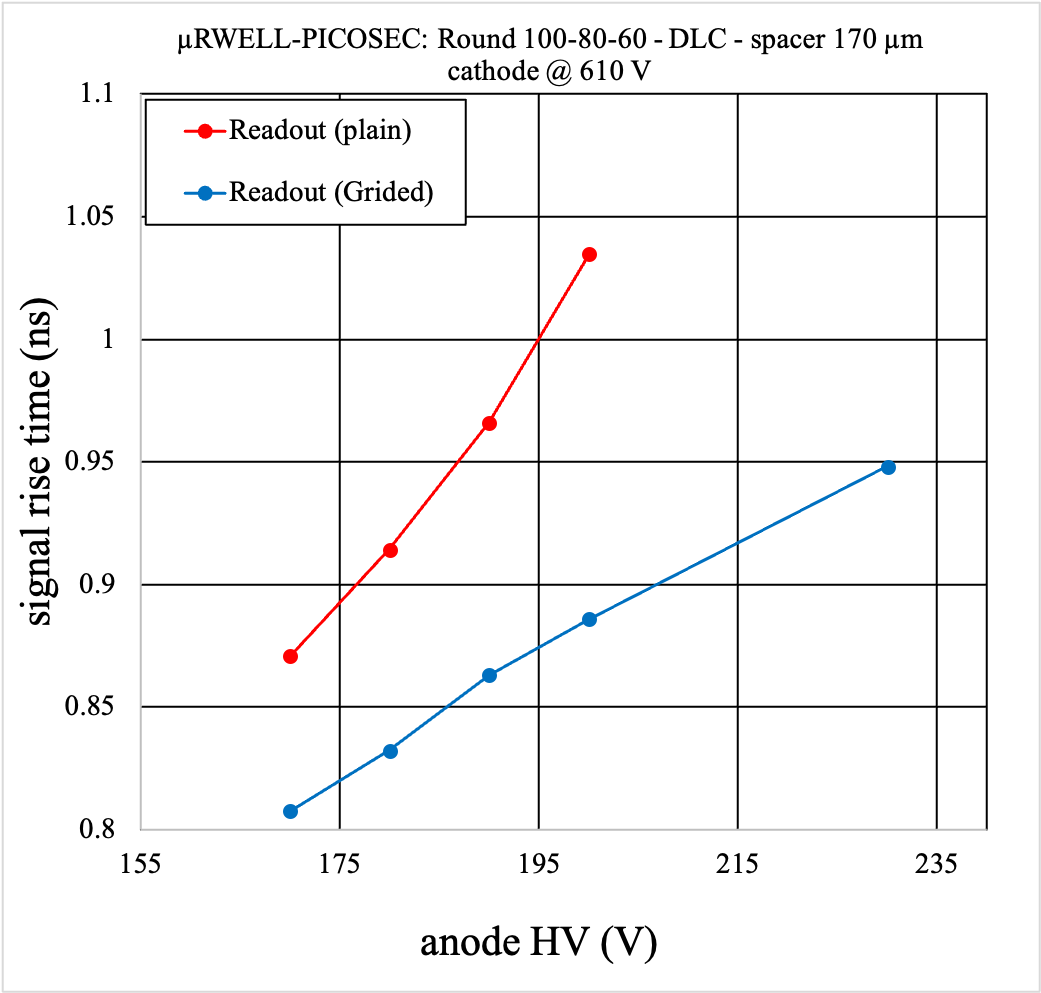 Readout: Plain vs Grided
Time resolution performance for various single channel prototypes with a fixed anode voltage
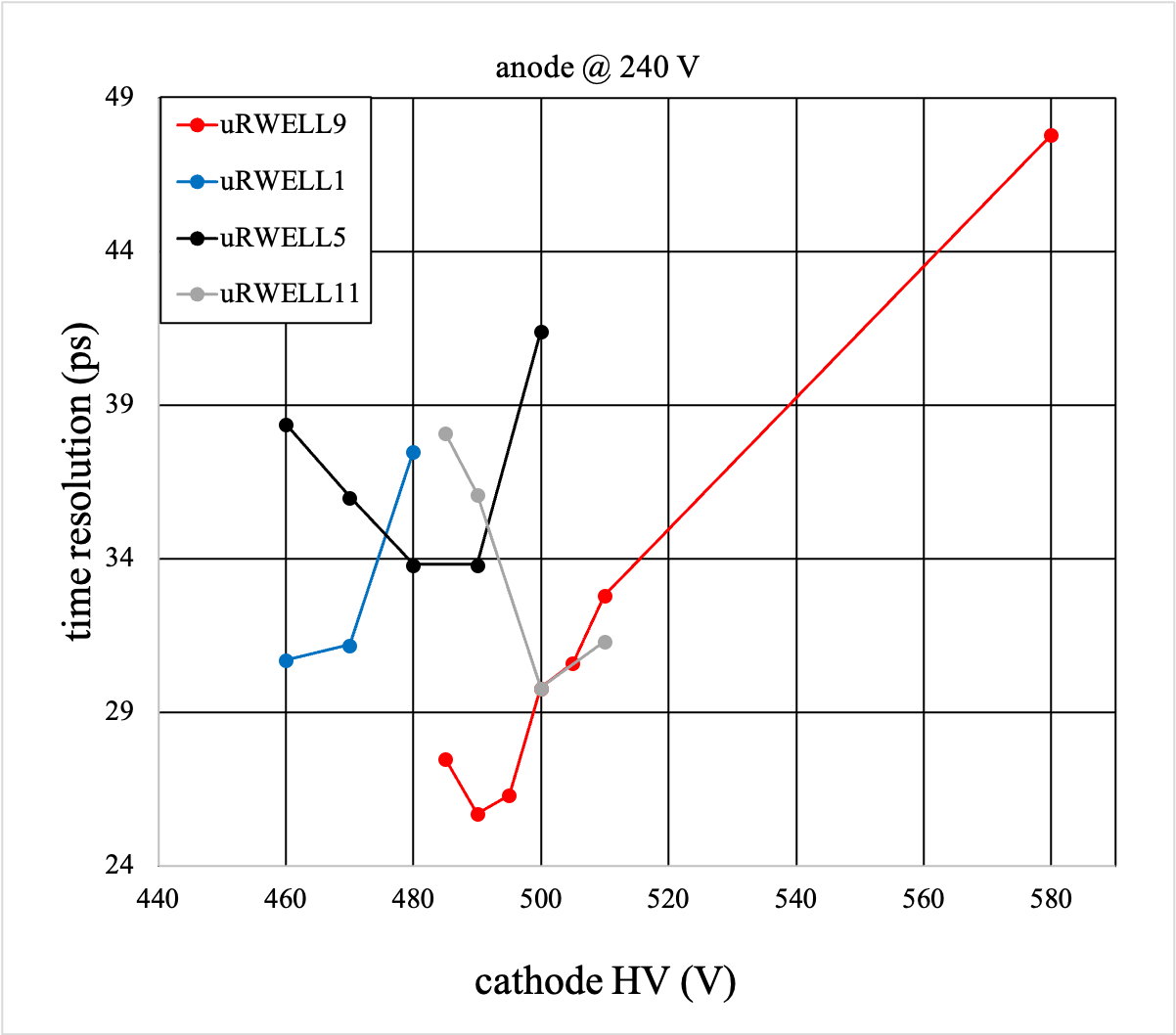 uRWELL11
uRWELL5
uRWELL1
uRWELL9
100
80
60
Round
Grided
170
CsI
120
100
80
Square
Plain
170
CsI
120
100
80
Round
Plain
170
CsI
Pitch (μm)
Hole(o) (μm)
Hole(i) (μm)
Hole shape
Readout
Spacer (μm)
Photocathode
100
80
60
Round
Plain
170
CsI
Time resolution performance for various single channel prototypes with a fixed anode voltage
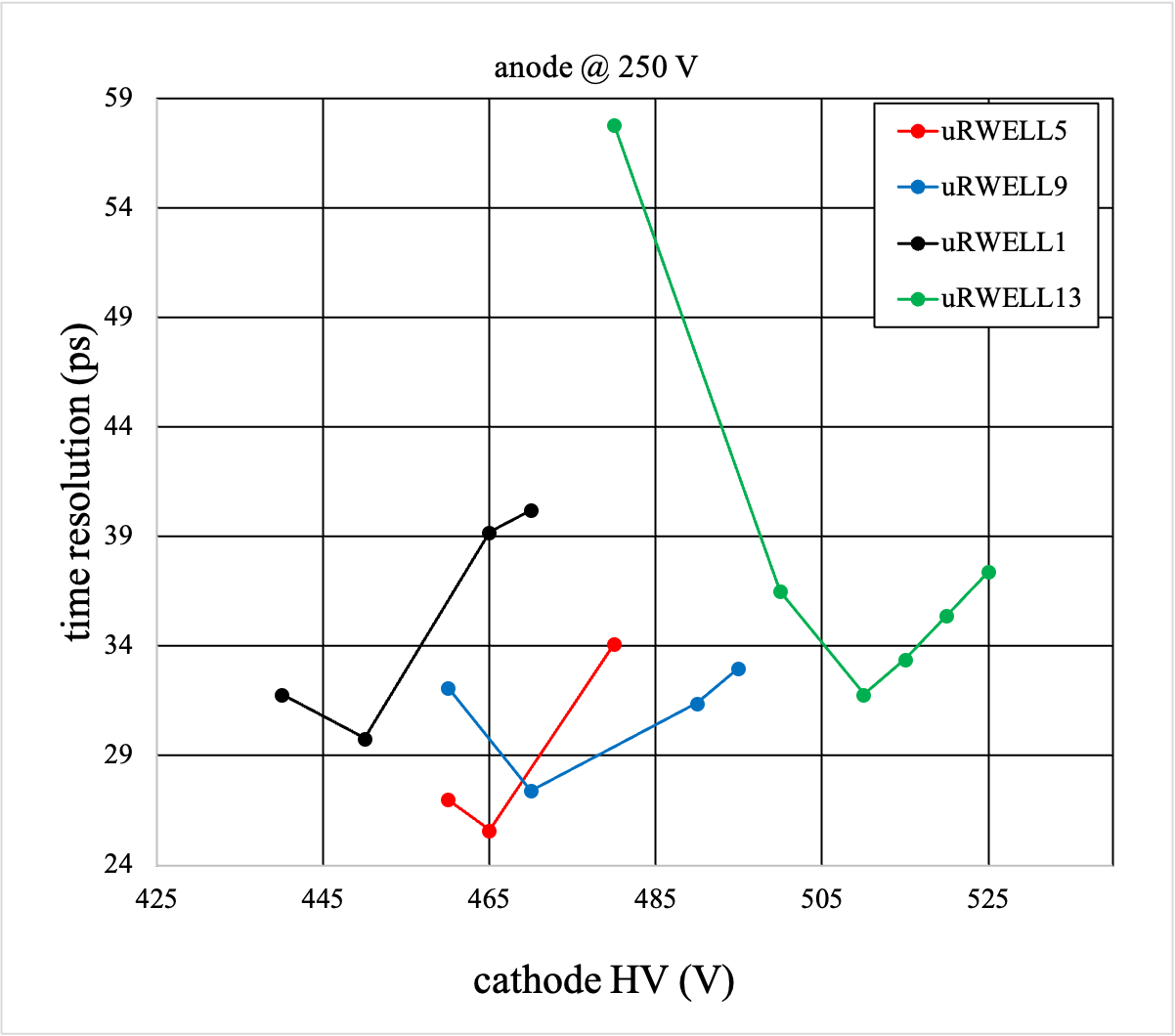 uRWELL13
uRWELL1
uRWELL9
uRWELL5
80
60
40
Square
Plain
170
CsI
100
80
60
Round
Plain
170
CsI
120
100
80
Square
Plain
170
CsI
Pitch (μm)
Hole(o) (μm)
Hole(i) (μm)
Hole shape
Readout
Spacer (μm)
Photocathode
120
100
80
Round
Plain
170
CsI
Time resolution performance for various single channel prototypes with a fixed anode voltage
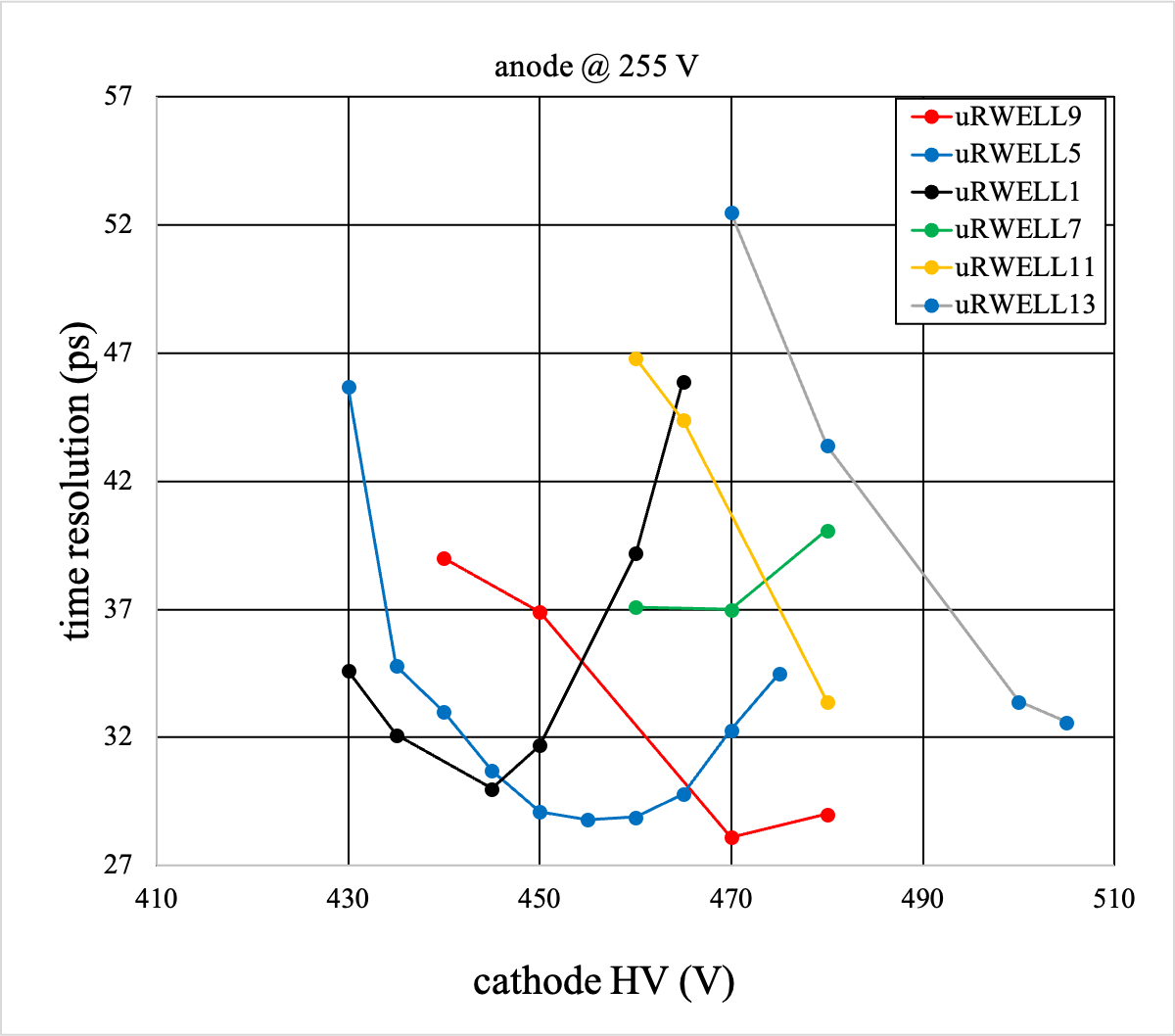 uRWELL13
uRWELL11
uRWELL7
uRWELL1
uRWELL5
uRWELL9
80
60
40
Square
Plain
170
CsI
120
100
80
Round
Grided
170
CsI
100
80
60
Round
Grided
170
CsI
120
100
80
Round
Plain
170
CsI
120
100
80
Square
Plain
170
CsI
Pitch (μm)
Hole(o) (μm)
Hole(i) (μm)
Hole shape
Readout
Spacer (μm)
Photocathode
100
80
60
Round
Plain
170
CsI
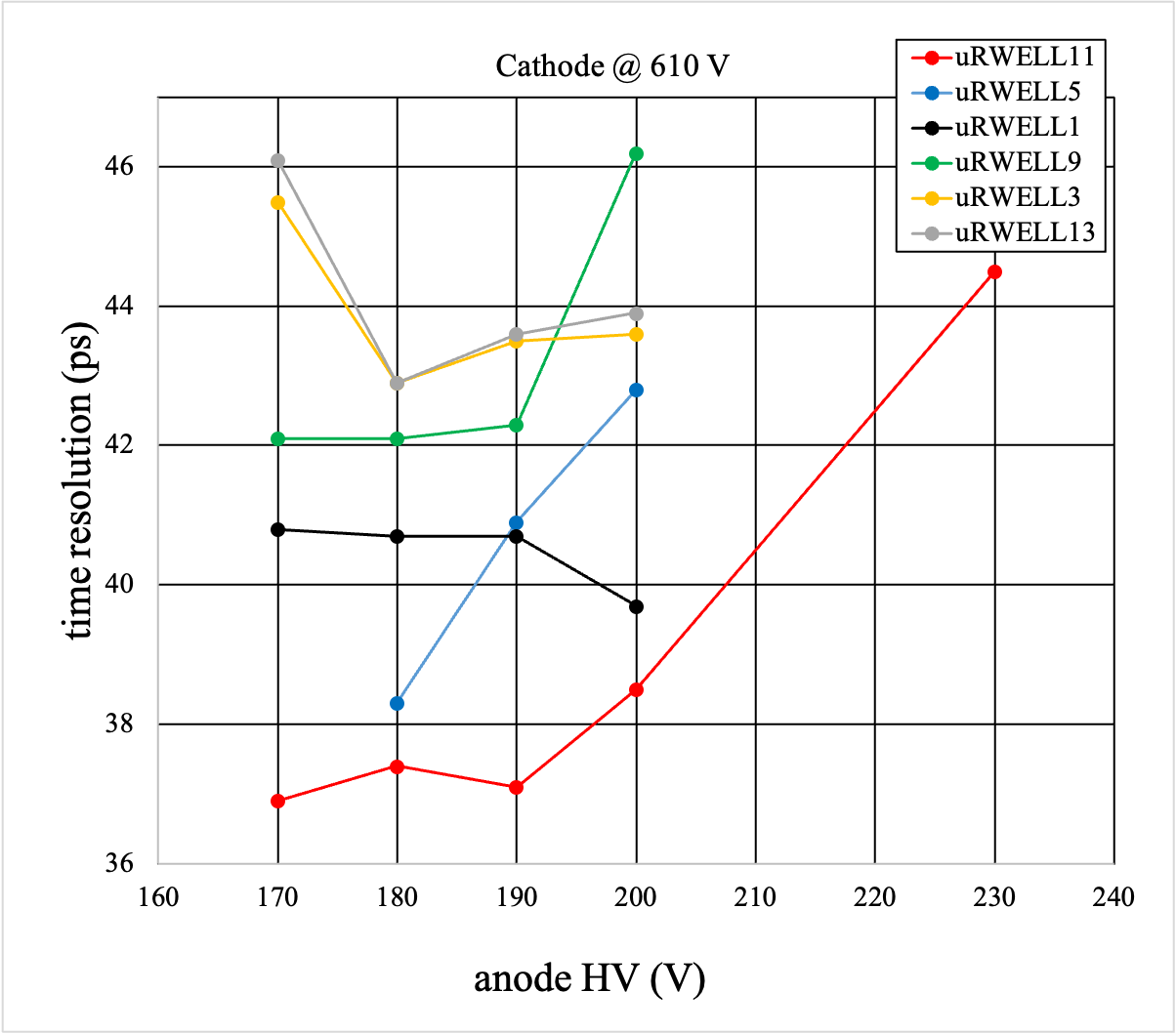 uRWELL13
uRWELL3
uRWELL9
uRWELL1
uRWELL5
uRWELL11
80
60
40
Square
Plain
170
DLC
100
80
60
Round
Plain
170
DLC
120
100
80
Square
Grided
170
DLC
120
100
80
Round
Plain
170
DLC
120
100
80
Square
Plain
170
DLC
Pitch (μm)
Hole(o) (μm)
Hole(i) (μm)
Hole shape
Readout
Spacer (μm)
Photocathode
100
80
60
Round
Grided
170
DLC
backup
In June test beam 2024, following prototypes have been tested:
Single channel uRWELL protypes with CsI photocathode
uRWELL13: Square P:80, H(o):60 H(i):40, Spacer 170 um, Readout: Plain
uRWELL9: Round P:100, H(o):80 H(i):60, Spacer 170 um, Readout: Plain
uRWELL5: Round P:120, H(o):100 H(i):80, Spacer: 170 um, Readout: Plain
uRWELL7: Round P:120, H(o):100 H(i):80, Spacer: 170 um, Readout: Grided
uRWELL11: Round P:100, H(o):80 H(i):60, Spacer 170 um, Readout: Grided
uRWELL1:Square P:120, H(o):100 H(i):80, Spacer 170 um, Readout: Plain


 Single channel uRWELL protypes with DLC photocathode
uRWELL9: Round P:100, H(o):80 H(i):60, Spacer 170 um, Readout: Plain
uRWELL1:Square P:120, H(o):100 H(i):80, Spacer 170 um, Readout: Plain
uRWELL5: Round P:120, H(o):100 H(i):80, Spacer: 170 um, Readout: Plain
uRWELL13: Square P:80, H(o):60 H(i):40, Spacer 170 um, Readout: Plain
uRWELL11: Round P:100, H(o):80 H(i):60, Spacer 170 um, Readout: Grided
uRWELL3: Square P:120, H(o):100 H(i):80, Spacer 170 um, Readout: Grided